This template includes a slide for each category following slides have been prepared to help prepare your ePoster and printed poster for HRS2025.  
The file includes poster templates for each category.  
Please select either the general template (slide #2) or your category’s template and delete all other slides.  
ePoster and printed posters should be a single slide.  
This file is formatted for the 16:9 aspect ratio preferred for ePosters.  It can be printed any proportional size under 48” high x 72” wide such as 36”x64.”
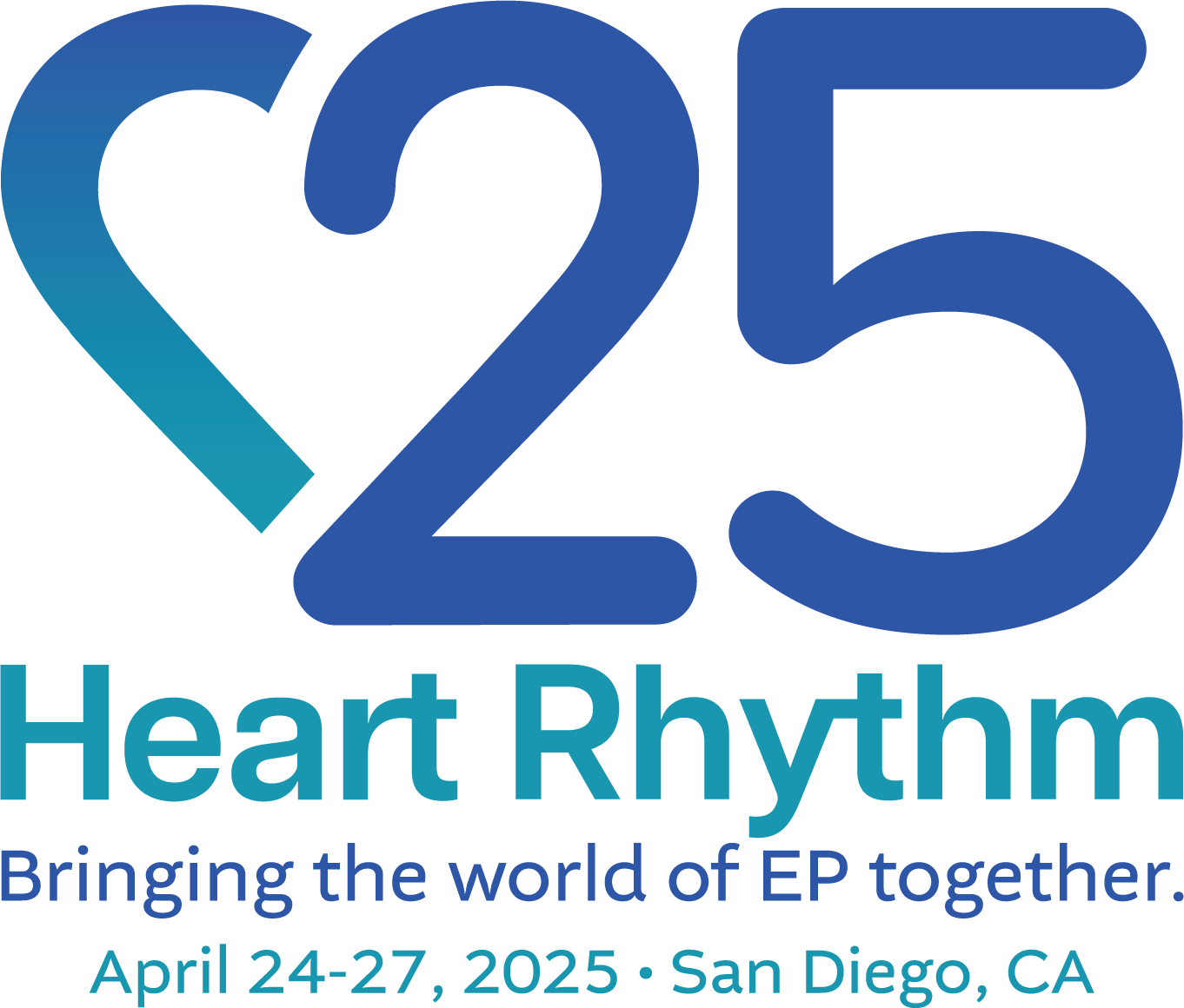 Title: Neque porro quisquam est qui dolorem ipsum quia dolor sit amet, consectetur, adipisci velit interdum et malesuada fames ac ante ipsum primis in faucibus nulla vulputate pulvinar interdum
Authors: Quisque orci metus, fermentum eget lectus vitae, vestibulum suscipit orci. Vivamus non tortor mollis, hendrerit lacus quis, euismod enim. Pellentesque habitant morbi tristique senectus et netus et malesuada fames ac turpis egestas. Sed dapibus lorem magna, sit amet pretium ligula
Background
Results
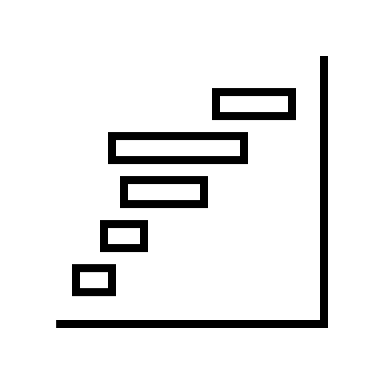 Quisque orci metus, fermentum eget lectus vitae, vestibulum suscipit orci. Vivamus non tortor mollis, hendrerit lacus quis, euismod enim:

Phasellus vitae finibus urna, et laoreet metus. Nunc sed mauris vestibulum, fringilla sem faucibus, convallis ex. Ut orci sem, vehicula non fermentum ac, posuere fringilla dolor. 

Quisque orci metus, fermentum eget lectus vitae, vestibulum suscipit orci. Vivamus non tortor mollis, hendrerit lacus quis, euismod enim. Pellentesque habitant morbi tristique senectus
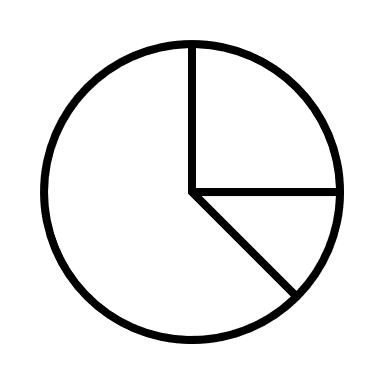 Quisque orci metus, fermentum eget lectus vitae, vestibulum suscipit orci. Vivamus non tortor mollis, hendrerit lacus quis, euismod enim: Phasellus vitae finibus urna, et laoreet metus. Nunc sed mauris vestibulum, fringilla sem faucibus, convallis ex. Ut orci sem, vehicula non fermentum ac, posuere fringilla dolor.
Quisque orci metus, fermentum eget lectus vitae, vestibulum suscipit orci. Vivamus non tortor mollis, hendrerit lacus quis, euismod enim: Phasellus vitae finibus urna, et laoreet metus. Nunc sed mauris vestibulum, fringilla sem faucibus, convallis ex. Ut orci sem, vehicula non fermentum ac, posuere fringilla dolor.
Objective(s)
Quisque orci metus, fermentum eget lectus vitae, vestibulum suscipit orci. Vivamus non tortor mollis, hendrerit lacus quis, euismod enim: Phasellus vitae finibus urna, et laoreet metus. Nunc sed mauris vestibulum, fringilla sem faucibus, convallis ex. Ut orci sem, vehicula non fermentum ac, posuere fringilla dolor.
Quisque orci metus, fermentum eget lectus vitae, vestibulum suscipit orci. Vivamus non tortor mollis, hendrerit lacus quis, euismod enim: Phasellus vitae finibus urna, et laoreet metus. Nunc sed mauris vestibulum, fringilla sem faucibus, convallis ex. Ut orci sem, vehicula non fermentum ac, posuere fringilla dolor.
Quisque orci metus, fermentum eget lectus vitae, vestibulum suscipit orci
Vivamus non tortor mollis, hendrerit lacus quis, euismod enim:
Phasellus vitae finibus urna, et laoreet metus. Nunc sed mauris vestibulum, fringilla sem faucibus, convallis ex. Ut orci sem, vehicula non fermentum ac, posuere fringilla dolor. 
Quisque orci metus, fermentum eget lectus vitae, vestibulum suscipit orci
Vivamus non tortor mollis, hendrerit lacus quis, euismod enim. Pellentesque habitan
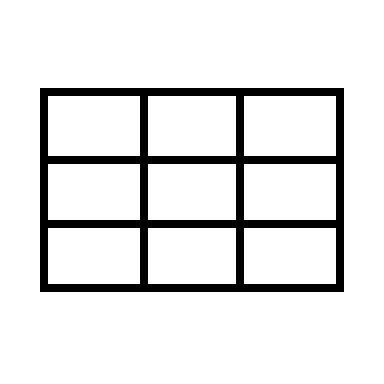 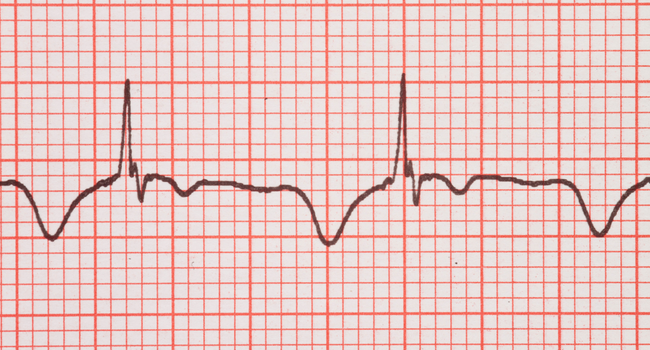 Disclosures / Acknowledgments
Method
Conclusion
Quisque orci metus, fermentum eget lectus vitae, vestibulum suscipit orci
Vivamus non tortor mollis, hendrerit lacus quis, euismod enim:
Phasellus vitae finibus urna, et laoreet metus. Nunc sed mauris vestibulum, fringilla sem faucibus, convallis ex. Ut orci sem, vehicula non fermentum ac, posuere fringilla dolor. 
Quisque orci metus, fermentum eget lectus vitae, vestibulum suscipit orci
Vivamus non tortor mollis, hendrerit lacus quis, euismod enim. Pellentesque habitan
Quisque orci metus, fermentum eget lectus vitae, vestibulum suscipit orci

Vivamus non tortor mollis, hendrerit lacus quis, euismod enim:

Phasellus vitae finibus urna, et laoreet metus. Nunc sed mauris vestibulum, fringilla sem faucibus, convallis ex.
Quisque orci metus, fermentum eget lectus vitae, vestibulum suscipit orci. Vivamus non tortor mollis, hendrerit lacus quis, euismod enim:

Phasellus vitae finibus urna, et laoreet metus. Nunc sed mauris vestibulum, fringilla sem faucibus, convallis ex. Ut orci sem, vehicula non fermentum ac, posuere fringilla dolor. 

Quisque orci metus, fermentum eget lectus vitae, vestibulum suscipit orci. Vivamus non tortor mollis, hendrerit lacus quis, euismod enim. Pellentesque habitant morbi tristique senectus
#HRS2025
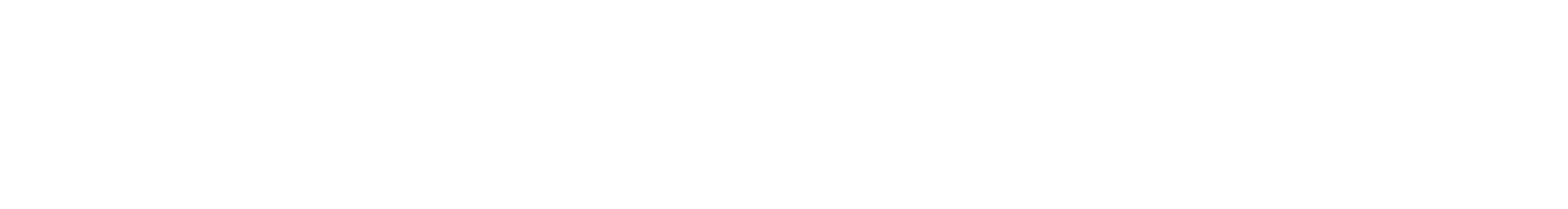 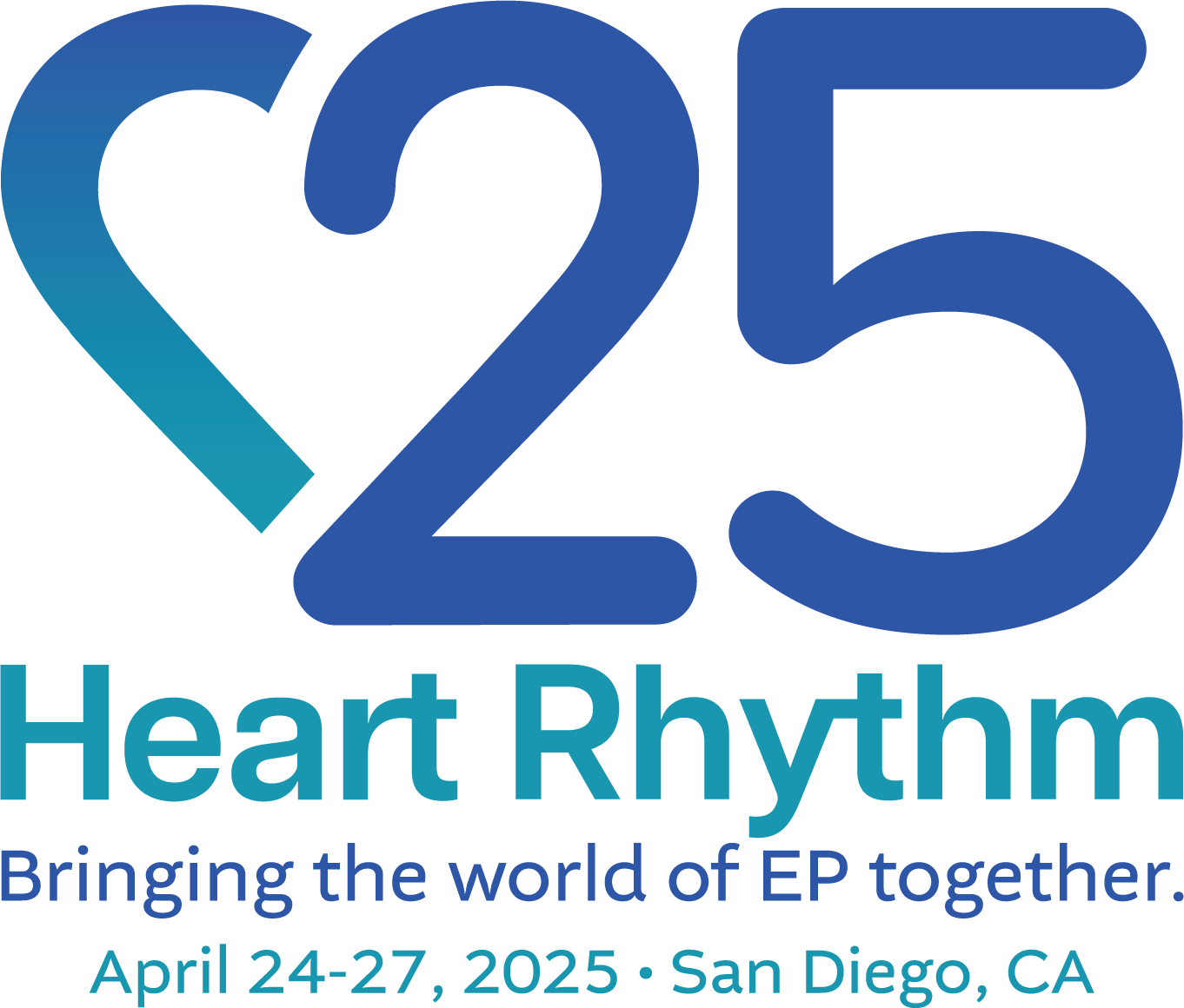 Title: Neque porro quisquam est qui dolorem ipsum quia dolor sit amet, consectetur, adipisci velit interdum et malesuada fames ac ante ipsum primis in faucibus nulla vulputate pulvinar interdum
Authors: Quisque orci metus, fermentum eget lectus vitae, vestibulum suscipit orci. Vivamus non tortor mollis, hendrerit lacus quis, euismod enim. Pellentesque habitant morbi tristique senectus et netus et malesuada fames ac turpis egestas. Sed dapibus lorem magna, sit amet pretium ligula
Background
Results
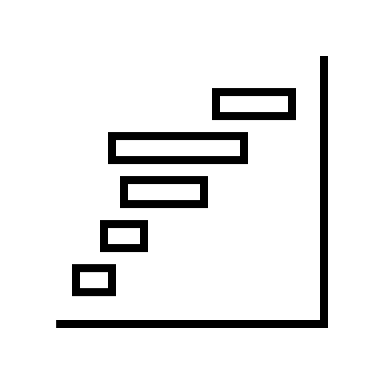 Quisque orci metus, fermentum eget lectus vitae, vestibulum suscipit orci. Vivamus non tortor mollis, hendrerit lacus quis, euismod enim:

Phasellus vitae finibus urna, et laoreet metus. Nunc sed mauris vestibulum, fringilla sem faucibus, convallis ex. Ut orci sem, vehicula non fermentum ac, posuere fringilla dolor. 

Quisque orci metus, fermentum eget lectus vitae, vestibulum suscipit orci. Vivamus non tortor mollis, hendrerit lacus quis, euismod enim. Pellentesque habitant morbi tristique senectus
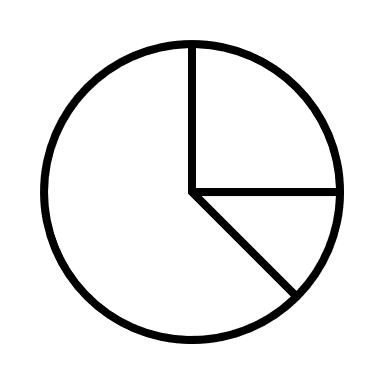 Quisque orci metus, fermentum eget lectus vitae, vestibulum suscipit orci. Vivamus non tortor mollis, hendrerit lacus quis, euismod enim: Phasellus vitae finibus urna, et laoreet metus. Nunc sed mauris vestibulum, fringilla sem faucibus, convallis ex. Ut orci sem, vehicula non fermentum ac, posuere fringilla dolor.
Quisque orci metus, fermentum eget lectus vitae, vestibulum suscipit orci. Vivamus non tortor mollis, hendrerit lacus quis, euismod enim: Phasellus vitae finibus urna, et laoreet metus. Nunc sed mauris vestibulum, fringilla sem faucibus, convallis ex. Ut orci sem, vehicula non fermentum ac, posuere fringilla dolor.
Objective(s)
Quisque orci metus, fermentum eget lectus vitae, vestibulum suscipit orci. Vivamus non tortor mollis, hendrerit lacus quis, euismod enim: Phasellus vitae finibus urna, et laoreet metus. Nunc sed mauris vestibulum, fringilla sem faucibus, convallis ex. Ut orci sem, vehicula non fermentum ac, posuere fringilla dolor.
Quisque orci metus, fermentum eget lectus vitae, vestibulum suscipit orci. Vivamus non tortor mollis, hendrerit lacus quis, euismod enim: Phasellus vitae finibus urna, et laoreet metus. Nunc sed mauris vestibulum, fringilla sem faucibus, convallis ex. Ut orci sem, vehicula non fermentum ac, posuere fringilla dolor.
Quisque orci metus, fermentum eget lectus vitae, vestibulum suscipit orci
Vivamus non tortor mollis, hendrerit lacus quis, euismod enim:
Phasellus vitae finibus urna, et laoreet metus. Nunc sed mauris vestibulum, fringilla sem faucibus, convallis ex. Ut orci sem, vehicula non fermentum ac, posuere fringilla dolor. 
Quisque orci metus, fermentum eget lectus vitae, vestibulum suscipit orci
Vivamus non tortor mollis, hendrerit lacus quis, euismod enim. Pellentesque habitan
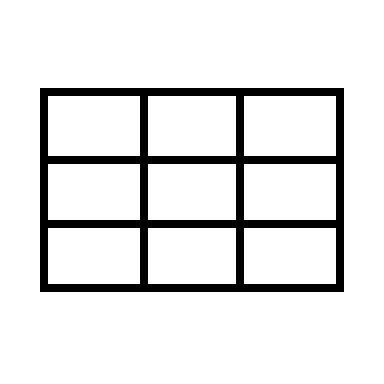 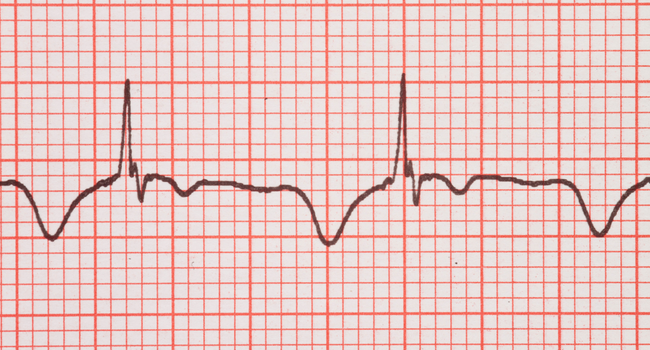 Disclosures / Acknowledgments
Method
Conclusion
Quisque orci metus, fermentum eget lectus vitae, vestibulum suscipit orci
Vivamus non tortor mollis, hendrerit lacus quis, euismod enim:
Phasellus vitae finibus urna, et laoreet metus. Nunc sed mauris vestibulum, fringilla sem faucibus, convallis ex. Ut orci sem, vehicula non fermentum ac, posuere fringilla dolor. 
Quisque orci metus, fermentum eget lectus vitae, vestibulum suscipit orci
Vivamus non tortor mollis, hendrerit lacus quis, euismod enim. Pellentesque habitan
Quisque orci metus, fermentum eget lectus vitae, vestibulum suscipit orci

Vivamus non tortor mollis, hendrerit lacus quis, euismod enim:

Phasellus vitae finibus urna, et laoreet metus. Nunc sed mauris vestibulum, fringilla sem faucibus, convallis ex.
Quisque orci metus, fermentum eget lectus vitae, vestibulum suscipit orci. Vivamus non tortor mollis, hendrerit lacus quis, euismod enim:

Phasellus vitae finibus urna, et laoreet metus. Nunc sed mauris vestibulum, fringilla sem faucibus, convallis ex. Ut orci sem, vehicula non fermentum ac, posuere fringilla dolor. 

Quisque orci metus, fermentum eget lectus vitae, vestibulum suscipit orci. Vivamus non tortor mollis, hendrerit lacus quis, euismod enim. Pellentesque habitant morbi tristique senectus
Ablation
#HRS2025
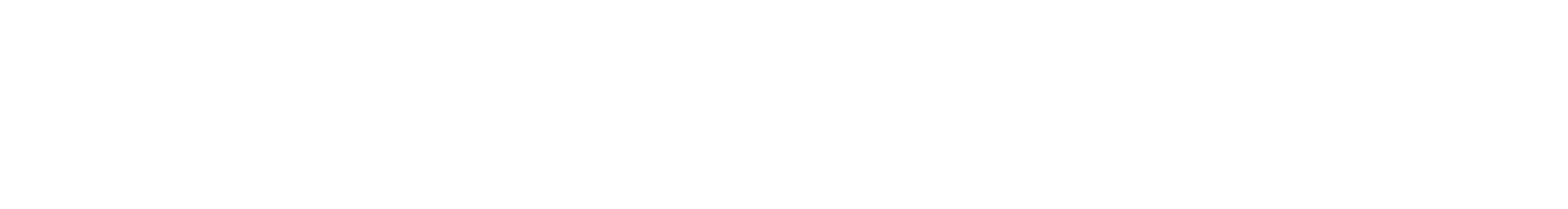 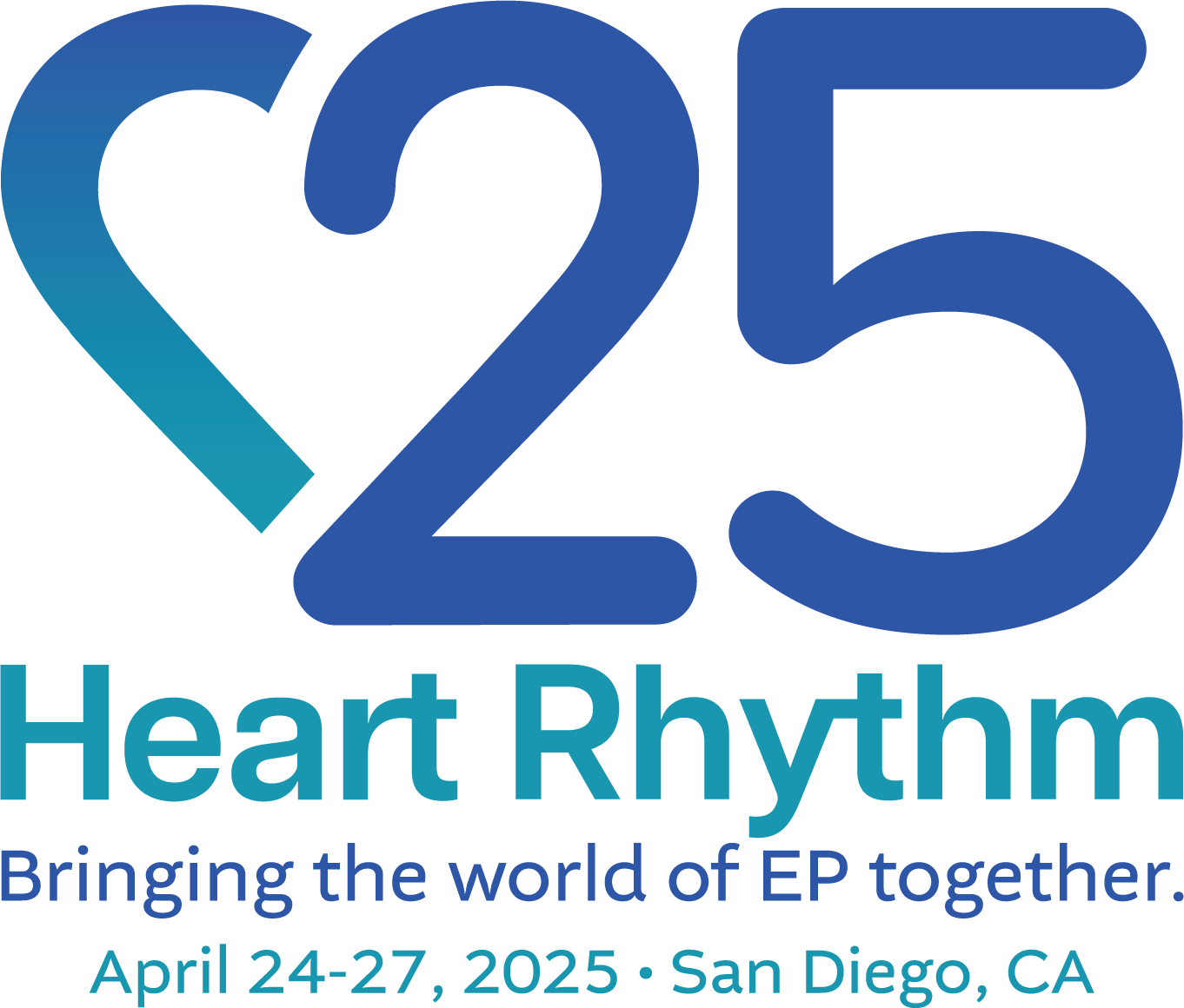 Title: Neque porro quisquam est qui dolorem ipsum quia dolor sit amet, consectetur, adipisci velit interdum et malesuada fames ac ante ipsum primis in faucibus nulla vulputate pulvinar interdum
Authors: Quisque orci metus, fermentum eget lectus vitae, vestibulum suscipit orci. Vivamus non tortor mollis, hendrerit lacus quis, euismod enim. Pellentesque habitant morbi tristique senectus et netus et malesuada fames ac turpis egestas. Sed dapibus lorem magna, sit amet pretium ligula
Background
Results
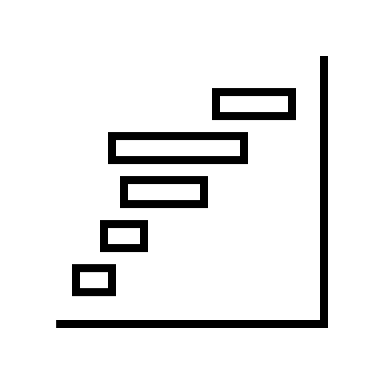 Quisque orci metus, fermentum eget lectus vitae, vestibulum suscipit orci. Vivamus non tortor mollis, hendrerit lacus quis, euismod enim:

Phasellus vitae finibus urna, et laoreet metus. Nunc sed mauris vestibulum, fringilla sem faucibus, convallis ex. Ut orci sem, vehicula non fermentum ac, posuere fringilla dolor. 

Quisque orci metus, fermentum eget lectus vitae, vestibulum suscipit orci. Vivamus non tortor mollis, hendrerit lacus quis, euismod enim. Pellentesque habitant morbi tristique senectus
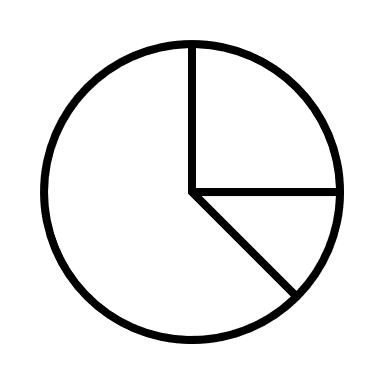 Quisque orci metus, fermentum eget lectus vitae, vestibulum suscipit orci. Vivamus non tortor mollis, hendrerit lacus quis, euismod enim: Phasellus vitae finibus urna, et laoreet metus. Nunc sed mauris vestibulum, fringilla sem faucibus, convallis ex. Ut orci sem, vehicula non fermentum ac, posuere fringilla dolor.
Quisque orci metus, fermentum eget lectus vitae, vestibulum suscipit orci. Vivamus non tortor mollis, hendrerit lacus quis, euismod enim: Phasellus vitae finibus urna, et laoreet metus. Nunc sed mauris vestibulum, fringilla sem faucibus, convallis ex. Ut orci sem, vehicula non fermentum ac, posuere fringilla dolor.
Objective(s)
Quisque orci metus, fermentum eget lectus vitae, vestibulum suscipit orci. Vivamus non tortor mollis, hendrerit lacus quis, euismod enim: Phasellus vitae finibus urna, et laoreet metus. Nunc sed mauris vestibulum, fringilla sem faucibus, convallis ex. Ut orci sem, vehicula non fermentum ac, posuere fringilla dolor.
Quisque orci metus, fermentum eget lectus vitae, vestibulum suscipit orci. Vivamus non tortor mollis, hendrerit lacus quis, euismod enim: Phasellus vitae finibus urna, et laoreet metus. Nunc sed mauris vestibulum, fringilla sem faucibus, convallis ex. Ut orci sem, vehicula non fermentum ac, posuere fringilla dolor.
Quisque orci metus, fermentum eget lectus vitae, vestibulum suscipit orci
Vivamus non tortor mollis, hendrerit lacus quis, euismod enim:
Phasellus vitae finibus urna, et laoreet metus. Nunc sed mauris vestibulum, fringilla sem faucibus, convallis ex. Ut orci sem, vehicula non fermentum ac, posuere fringilla dolor. 
Quisque orci metus, fermentum eget lectus vitae, vestibulum suscipit orci
Vivamus non tortor mollis, hendrerit lacus quis, euismod enim. Pellentesque habitan
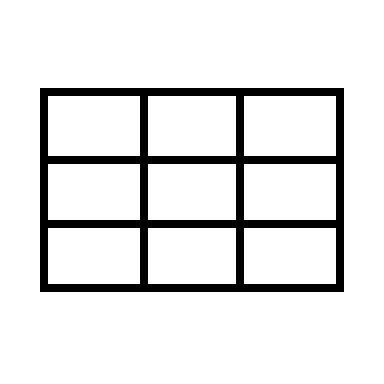 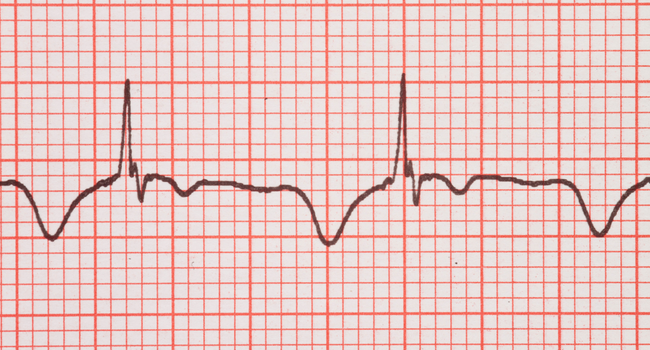 Disclosures / Acknowledgments
Method
Conclusion
Quisque orci metus, fermentum eget lectus vitae, vestibulum suscipit orci
Vivamus non tortor mollis, hendrerit lacus quis, euismod enim:
Phasellus vitae finibus urna, et laoreet metus. Nunc sed mauris vestibulum, fringilla sem faucibus, convallis ex. Ut orci sem, vehicula non fermentum ac, posuere fringilla dolor. 
Quisque orci metus, fermentum eget lectus vitae, vestibulum suscipit orci
Vivamus non tortor mollis, hendrerit lacus quis, euismod enim. Pellentesque habitan
Quisque orci metus, fermentum eget lectus vitae, vestibulum suscipit orci

Vivamus non tortor mollis, hendrerit lacus quis, euismod enim:

Phasellus vitae finibus urna, et laoreet metus. Nunc sed mauris vestibulum, fringilla sem faucibus, convallis ex.
Quisque orci metus, fermentum eget lectus vitae, vestibulum suscipit orci. Vivamus non tortor mollis, hendrerit lacus quis, euismod enim:

Phasellus vitae finibus urna, et laoreet metus. Nunc sed mauris vestibulum, fringilla sem faucibus, convallis ex. Ut orci sem, vehicula non fermentum ac, posuere fringilla dolor. 

Quisque orci metus, fermentum eget lectus vitae, vestibulum suscipit orci. Vivamus non tortor mollis, hendrerit lacus quis, euismod enim. Pellentesque habitant morbi tristique senectus
Allied Professional
#HRS2025
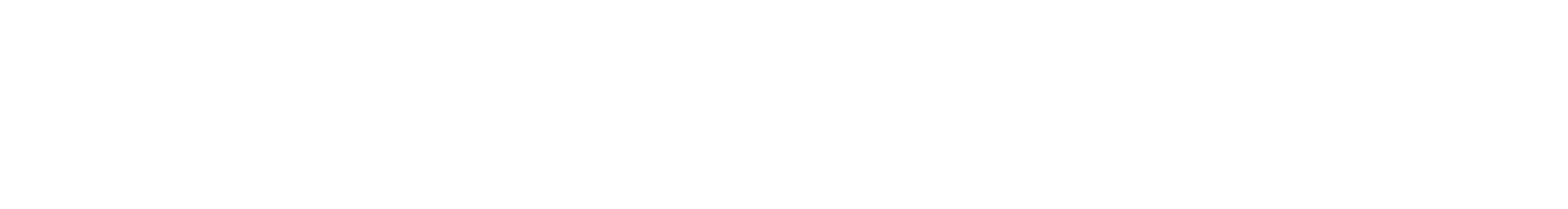 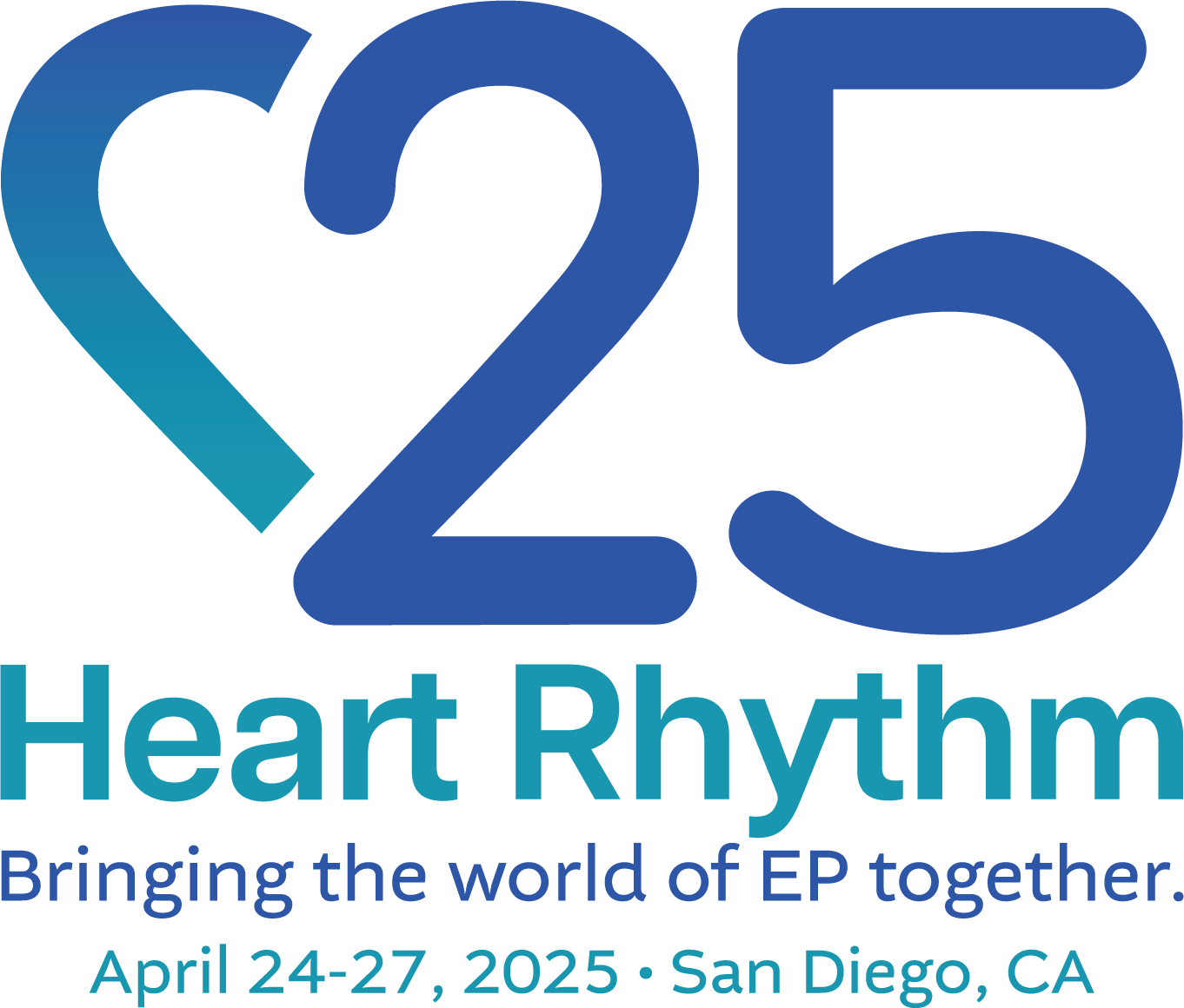 Title: Neque porro quisquam est qui dolorem ipsum quia dolor sit amet, consectetur, adipisci velit interdum et malesuada fames ac ante ipsum primis in faucibus nulla vulputate pulvinar interdum
Authors: Quisque orci metus, fermentum eget lectus vitae, vestibulum suscipit orci. Vivamus non tortor mollis, hendrerit lacus quis, euismod enim. Pellentesque habitant morbi tristique senectus et netus et malesuada fames ac turpis egestas. Sed dapibus lorem magna, sit amet pretium ligula
Background
Results
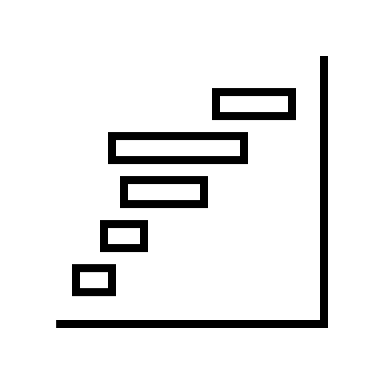 Quisque orci metus, fermentum eget lectus vitae, vestibulum suscipit orci. Vivamus non tortor mollis, hendrerit lacus quis, euismod enim:

Phasellus vitae finibus urna, et laoreet metus. Nunc sed mauris vestibulum, fringilla sem faucibus, convallis ex. Ut orci sem, vehicula non fermentum ac, posuere fringilla dolor. 

Quisque orci metus, fermentum eget lectus vitae, vestibulum suscipit orci. Vivamus non tortor mollis, hendrerit lacus quis, euismod enim. Pellentesque habitant morbi tristique senectus
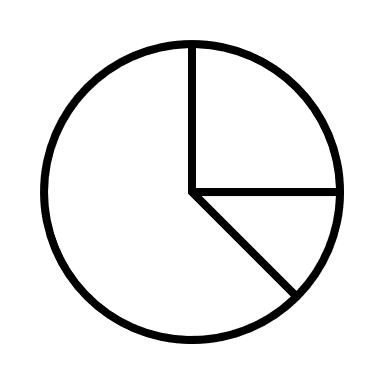 Quisque orci metus, fermentum eget lectus vitae, vestibulum suscipit orci. Vivamus non tortor mollis, hendrerit lacus quis, euismod enim: Phasellus vitae finibus urna, et laoreet metus. Nunc sed mauris vestibulum, fringilla sem faucibus, convallis ex. Ut orci sem, vehicula non fermentum ac, posuere fringilla dolor.
Quisque orci metus, fermentum eget lectus vitae, vestibulum suscipit orci. Vivamus non tortor mollis, hendrerit lacus quis, euismod enim: Phasellus vitae finibus urna, et laoreet metus. Nunc sed mauris vestibulum, fringilla sem faucibus, convallis ex. Ut orci sem, vehicula non fermentum ac, posuere fringilla dolor.
Objective(s)
Quisque orci metus, fermentum eget lectus vitae, vestibulum suscipit orci. Vivamus non tortor mollis, hendrerit lacus quis, euismod enim: Phasellus vitae finibus urna, et laoreet metus. Nunc sed mauris vestibulum, fringilla sem faucibus, convallis ex. Ut orci sem, vehicula non fermentum ac, posuere fringilla dolor.
Quisque orci metus, fermentum eget lectus vitae, vestibulum suscipit orci. Vivamus non tortor mollis, hendrerit lacus quis, euismod enim: Phasellus vitae finibus urna, et laoreet metus. Nunc sed mauris vestibulum, fringilla sem faucibus, convallis ex. Ut orci sem, vehicula non fermentum ac, posuere fringilla dolor.
Quisque orci metus, fermentum eget lectus vitae, vestibulum suscipit orci
Vivamus non tortor mollis, hendrerit lacus quis, euismod enim:
Phasellus vitae finibus urna, et laoreet metus. Nunc sed mauris vestibulum, fringilla sem faucibus, convallis ex. Ut orci sem, vehicula non fermentum ac, posuere fringilla dolor. 
Quisque orci metus, fermentum eget lectus vitae, vestibulum suscipit orci
Vivamus non tortor mollis, hendrerit lacus quis, euismod enim. Pellentesque habitan
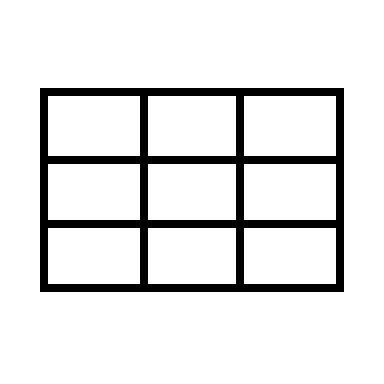 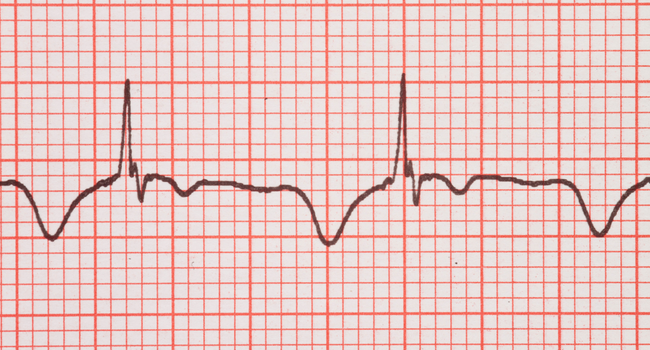 Disclosures / Acknowledgments
Method
Conclusion
Quisque orci metus, fermentum eget lectus vitae, vestibulum suscipit orci
Vivamus non tortor mollis, hendrerit lacus quis, euismod enim:
Phasellus vitae finibus urna, et laoreet metus. Nunc sed mauris vestibulum, fringilla sem faucibus, convallis ex. Ut orci sem, vehicula non fermentum ac, posuere fringilla dolor. 
Quisque orci metus, fermentum eget lectus vitae, vestibulum suscipit orci
Vivamus non tortor mollis, hendrerit lacus quis, euismod enim. Pellentesque habitan
Quisque orci metus, fermentum eget lectus vitae, vestibulum suscipit orci

Vivamus non tortor mollis, hendrerit lacus quis, euismod enim:

Phasellus vitae finibus urna, et laoreet metus. Nunc sed mauris vestibulum, fringilla sem faucibus, convallis ex.
Quisque orci metus, fermentum eget lectus vitae, vestibulum suscipit orci. Vivamus non tortor mollis, hendrerit lacus quis, euismod enim:

Phasellus vitae finibus urna, et laoreet metus. Nunc sed mauris vestibulum, fringilla sem faucibus, convallis ex. Ut orci sem, vehicula non fermentum ac, posuere fringilla dolor. 

Quisque orci metus, fermentum eget lectus vitae, vestibulum suscipit orci. Vivamus non tortor mollis, hendrerit lacus quis, euismod enim. Pellentesque habitant morbi tristique senectus
#HRS2025
Basic/Translational Science
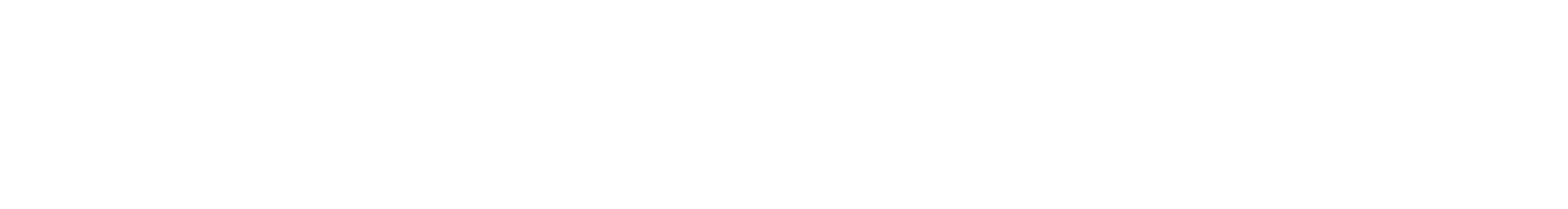 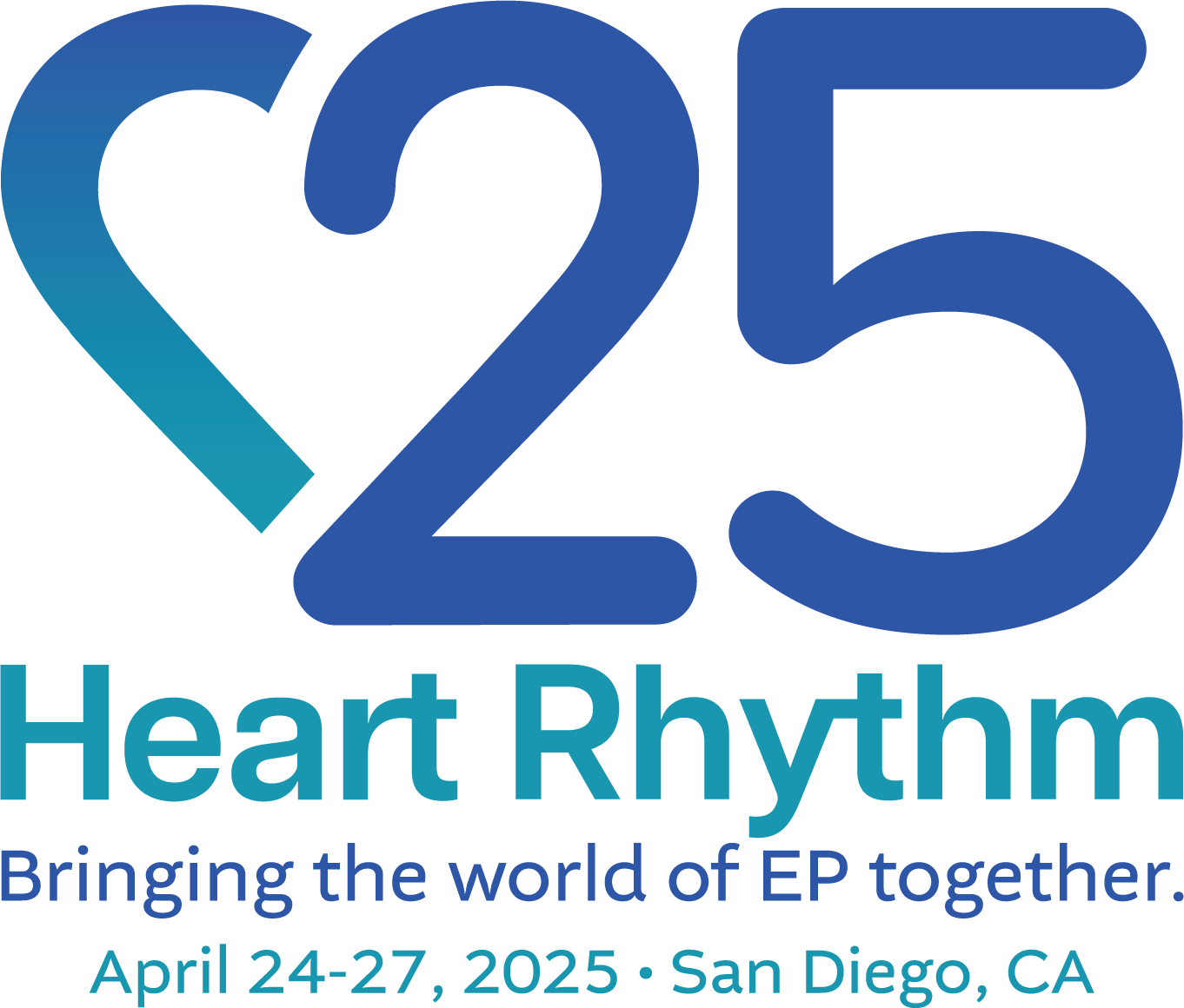 Title: Neque porro quisquam est qui dolorem ipsum quia dolor sit amet, consectetur, adipisci velit interdum et malesuada fames ac ante ipsum primis in faucibus nulla vulputate pulvinar interdum
Authors: Quisque orci metus, fermentum eget lectus vitae, vestibulum suscipit orci. Vivamus non tortor mollis, hendrerit lacus quis, euismod enim. Pellentesque habitant morbi tristique senectus et netus et malesuada fames ac turpis egestas. Sed dapibus lorem magna, sit amet pretium ligula
Background
Results
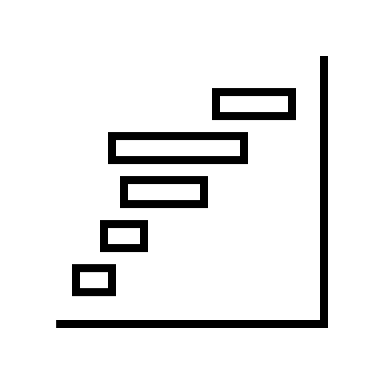 Quisque orci metus, fermentum eget lectus vitae, vestibulum suscipit orci. Vivamus non tortor mollis, hendrerit lacus quis, euismod enim:

Phasellus vitae finibus urna, et laoreet metus. Nunc sed mauris vestibulum, fringilla sem faucibus, convallis ex. Ut orci sem, vehicula non fermentum ac, posuere fringilla dolor. 

Quisque orci metus, fermentum eget lectus vitae, vestibulum suscipit orci. Vivamus non tortor mollis, hendrerit lacus quis, euismod enim. Pellentesque habitant morbi tristique senectus
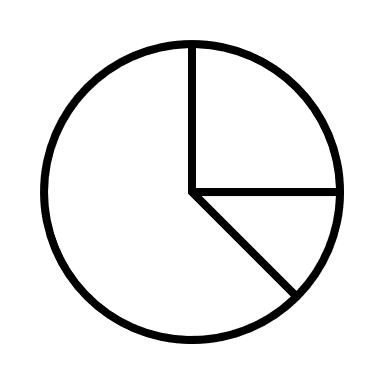 Quisque orci metus, fermentum eget lectus vitae, vestibulum suscipit orci. Vivamus non tortor mollis, hendrerit lacus quis, euismod enim: Phasellus vitae finibus urna, et laoreet metus. Nunc sed mauris vestibulum, fringilla sem faucibus, convallis ex. Ut orci sem, vehicula non fermentum ac, posuere fringilla dolor.
Quisque orci metus, fermentum eget lectus vitae, vestibulum suscipit orci. Vivamus non tortor mollis, hendrerit lacus quis, euismod enim: Phasellus vitae finibus urna, et laoreet metus. Nunc sed mauris vestibulum, fringilla sem faucibus, convallis ex. Ut orci sem, vehicula non fermentum ac, posuere fringilla dolor.
Objective(s)
Quisque orci metus, fermentum eget lectus vitae, vestibulum suscipit orci. Vivamus non tortor mollis, hendrerit lacus quis, euismod enim: Phasellus vitae finibus urna, et laoreet metus. Nunc sed mauris vestibulum, fringilla sem faucibus, convallis ex. Ut orci sem, vehicula non fermentum ac, posuere fringilla dolor.
Quisque orci metus, fermentum eget lectus vitae, vestibulum suscipit orci. Vivamus non tortor mollis, hendrerit lacus quis, euismod enim: Phasellus vitae finibus urna, et laoreet metus. Nunc sed mauris vestibulum, fringilla sem faucibus, convallis ex. Ut orci sem, vehicula non fermentum ac, posuere fringilla dolor.
Quisque orci metus, fermentum eget lectus vitae, vestibulum suscipit orci
Vivamus non tortor mollis, hendrerit lacus quis, euismod enim:
Phasellus vitae finibus urna, et laoreet metus. Nunc sed mauris vestibulum, fringilla sem faucibus, convallis ex. Ut orci sem, vehicula non fermentum ac, posuere fringilla dolor. 
Quisque orci metus, fermentum eget lectus vitae, vestibulum suscipit orci
Vivamus non tortor mollis, hendrerit lacus quis, euismod enim. Pellentesque habitan
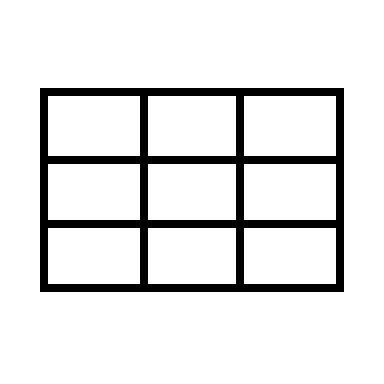 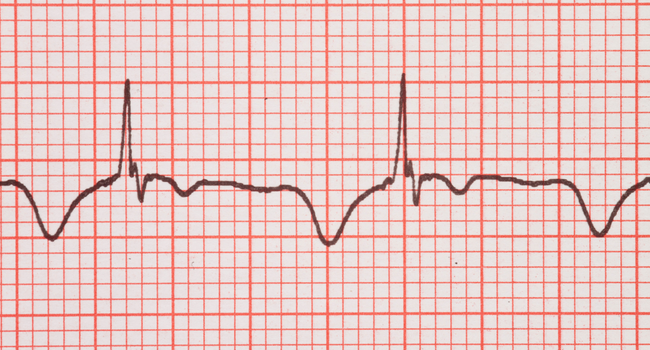 Disclosures / Acknowledgments
Method
Conclusion
Quisque orci metus, fermentum eget lectus vitae, vestibulum suscipit orci
Vivamus non tortor mollis, hendrerit lacus quis, euismod enim:
Phasellus vitae finibus urna, et laoreet metus. Nunc sed mauris vestibulum, fringilla sem faucibus, convallis ex. Ut orci sem, vehicula non fermentum ac, posuere fringilla dolor. 
Quisque orci metus, fermentum eget lectus vitae, vestibulum suscipit orci
Vivamus non tortor mollis, hendrerit lacus quis, euismod enim. Pellentesque habitan
Quisque orci metus, fermentum eget lectus vitae, vestibulum suscipit orci

Vivamus non tortor mollis, hendrerit lacus quis, euismod enim:

Phasellus vitae finibus urna, et laoreet metus. Nunc sed mauris vestibulum, fringilla sem faucibus, convallis ex.
Quisque orci metus, fermentum eget lectus vitae, vestibulum suscipit orci. Vivamus non tortor mollis, hendrerit lacus quis, euismod enim:

Phasellus vitae finibus urna, et laoreet metus. Nunc sed mauris vestibulum, fringilla sem faucibus, convallis ex. Ut orci sem, vehicula non fermentum ac, posuere fringilla dolor. 

Quisque orci metus, fermentum eget lectus vitae, vestibulum suscipit orci. Vivamus non tortor mollis, hendrerit lacus quis, euismod enim. Pellentesque habitant morbi tristique senectus
Cardiovascular Implantable Electronic Device
#HRS2025
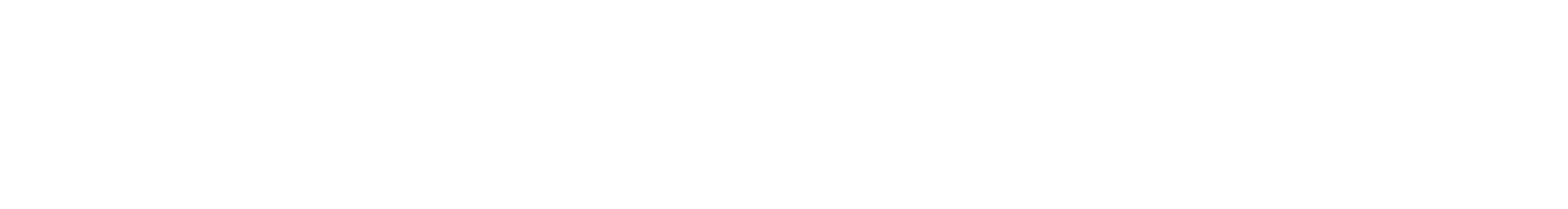 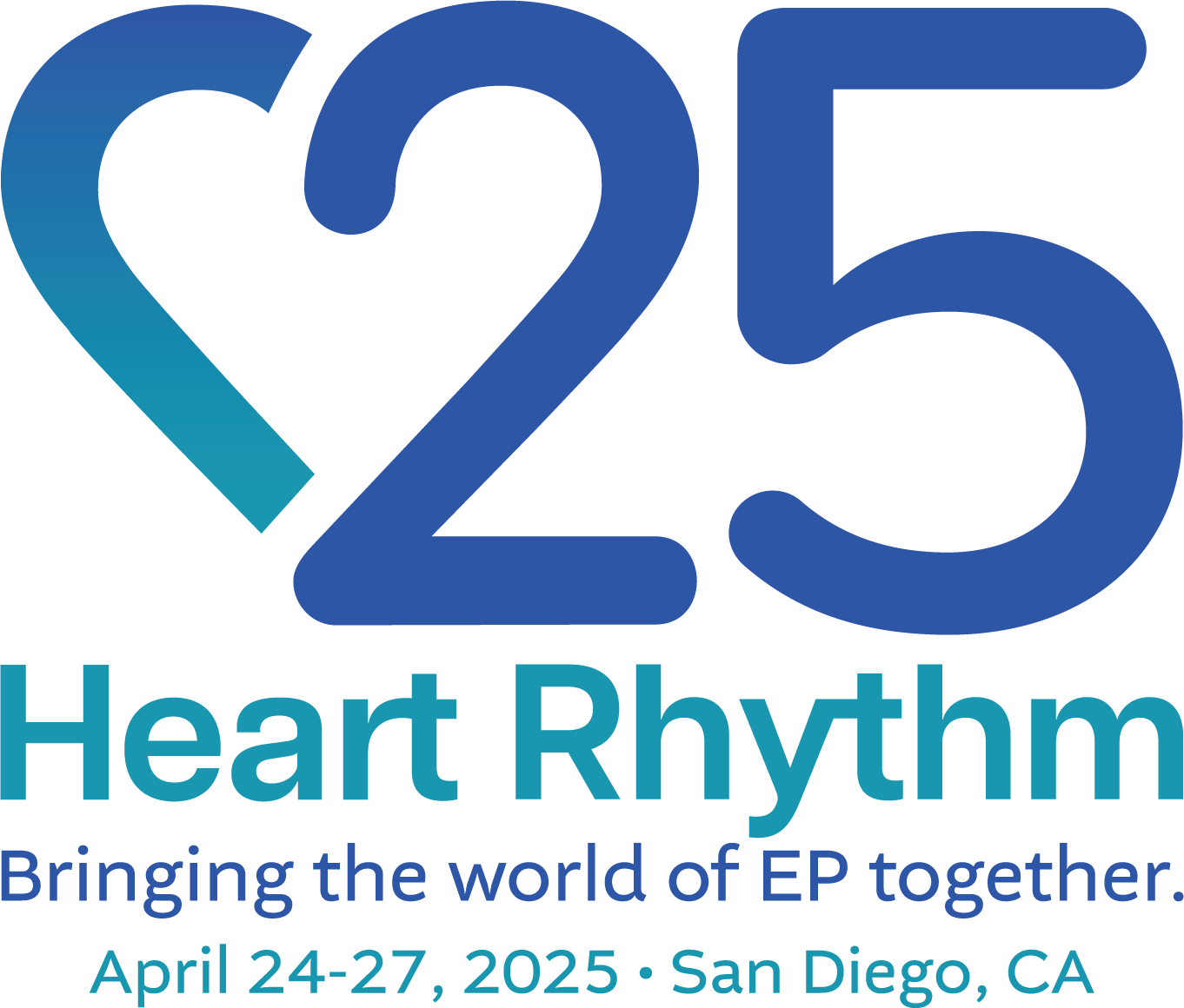 Title: Neque porro quisquam est qui dolorem ipsum quia dolor sit amet, consectetur, adipisci velit interdum et malesuada fames ac ante ipsum primis in faucibus nulla vulputate pulvinar interdum
Authors: Quisque orci metus, fermentum eget lectus vitae, vestibulum suscipit orci. Vivamus non tortor mollis, hendrerit lacus quis, euismod enim. Pellentesque habitant morbi tristique senectus et netus et malesuada fames ac turpis egestas. Sed dapibus lorem magna, sit amet pretium ligula
Background
Results
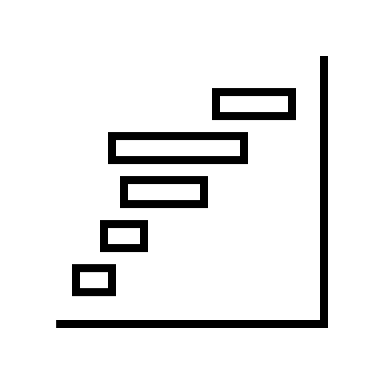 Quisque orci metus, fermentum eget lectus vitae, vestibulum suscipit orci. Vivamus non tortor mollis, hendrerit lacus quis, euismod enim:

Phasellus vitae finibus urna, et laoreet metus. Nunc sed mauris vestibulum, fringilla sem faucibus, convallis ex. Ut orci sem, vehicula non fermentum ac, posuere fringilla dolor. 

Quisque orci metus, fermentum eget lectus vitae, vestibulum suscipit orci. Vivamus non tortor mollis, hendrerit lacus quis, euismod enim. Pellentesque habitant morbi tristique senectus
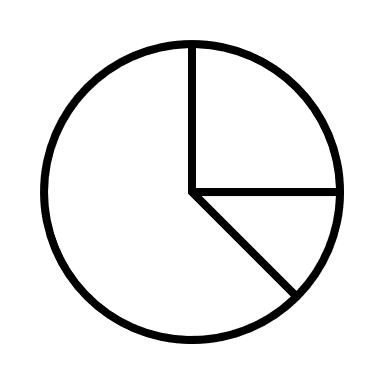 Quisque orci metus, fermentum eget lectus vitae, vestibulum suscipit orci. Vivamus non tortor mollis, hendrerit lacus quis, euismod enim: Phasellus vitae finibus urna, et laoreet metus. Nunc sed mauris vestibulum, fringilla sem faucibus, convallis ex. Ut orci sem, vehicula non fermentum ac, posuere fringilla dolor.
Quisque orci metus, fermentum eget lectus vitae, vestibulum suscipit orci. Vivamus non tortor mollis, hendrerit lacus quis, euismod enim: Phasellus vitae finibus urna, et laoreet metus. Nunc sed mauris vestibulum, fringilla sem faucibus, convallis ex. Ut orci sem, vehicula non fermentum ac, posuere fringilla dolor.
Objective(s)
Quisque orci metus, fermentum eget lectus vitae, vestibulum suscipit orci. Vivamus non tortor mollis, hendrerit lacus quis, euismod enim: Phasellus vitae finibus urna, et laoreet metus. Nunc sed mauris vestibulum, fringilla sem faucibus, convallis ex. Ut orci sem, vehicula non fermentum ac, posuere fringilla dolor.
Quisque orci metus, fermentum eget lectus vitae, vestibulum suscipit orci. Vivamus non tortor mollis, hendrerit lacus quis, euismod enim: Phasellus vitae finibus urna, et laoreet metus. Nunc sed mauris vestibulum, fringilla sem faucibus, convallis ex. Ut orci sem, vehicula non fermentum ac, posuere fringilla dolor.
Quisque orci metus, fermentum eget lectus vitae, vestibulum suscipit orci
Vivamus non tortor mollis, hendrerit lacus quis, euismod enim:
Phasellus vitae finibus urna, et laoreet metus. Nunc sed mauris vestibulum, fringilla sem faucibus, convallis ex. Ut orci sem, vehicula non fermentum ac, posuere fringilla dolor. 
Quisque orci metus, fermentum eget lectus vitae, vestibulum suscipit orci
Vivamus non tortor mollis, hendrerit lacus quis, euismod enim. Pellentesque habitan
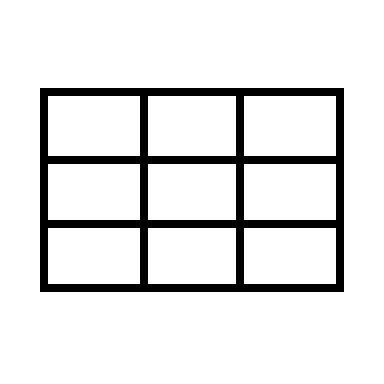 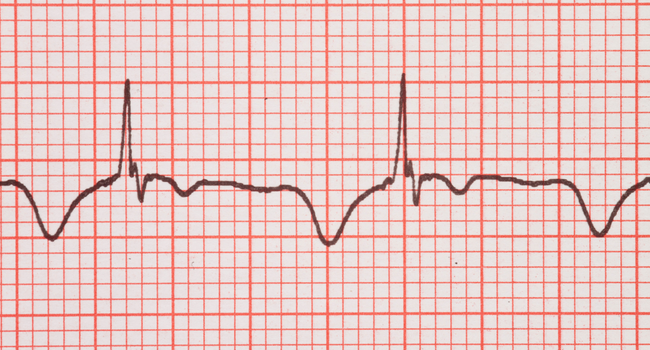 Disclosures / Acknowledgments
Method
Conclusion
Quisque orci metus, fermentum eget lectus vitae, vestibulum suscipit orci
Vivamus non tortor mollis, hendrerit lacus quis, euismod enim:
Phasellus vitae finibus urna, et laoreet metus. Nunc sed mauris vestibulum, fringilla sem faucibus, convallis ex. Ut orci sem, vehicula non fermentum ac, posuere fringilla dolor. 
Quisque orci metus, fermentum eget lectus vitae, vestibulum suscipit orci
Vivamus non tortor mollis, hendrerit lacus quis, euismod enim. Pellentesque habitan
Quisque orci metus, fermentum eget lectus vitae, vestibulum suscipit orci

Vivamus non tortor mollis, hendrerit lacus quis, euismod enim:

Phasellus vitae finibus urna, et laoreet metus. Nunc sed mauris vestibulum, fringilla sem faucibus, convallis ex.
Quisque orci metus, fermentum eget lectus vitae, vestibulum suscipit orci. Vivamus non tortor mollis, hendrerit lacus quis, euismod enim:

Phasellus vitae finibus urna, et laoreet metus. Nunc sed mauris vestibulum, fringilla sem faucibus, convallis ex. Ut orci sem, vehicula non fermentum ac, posuere fringilla dolor. 

Quisque orci metus, fermentum eget lectus vitae, vestibulum suscipit orci. Vivamus non tortor mollis, hendrerit lacus quis, euismod enim. Pellentesque habitant morbi tristique senectus
#HRS2025
Clinical Electrophysiology
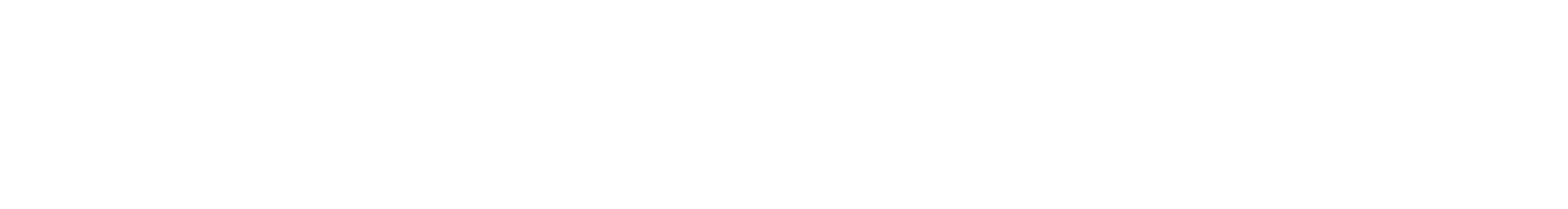 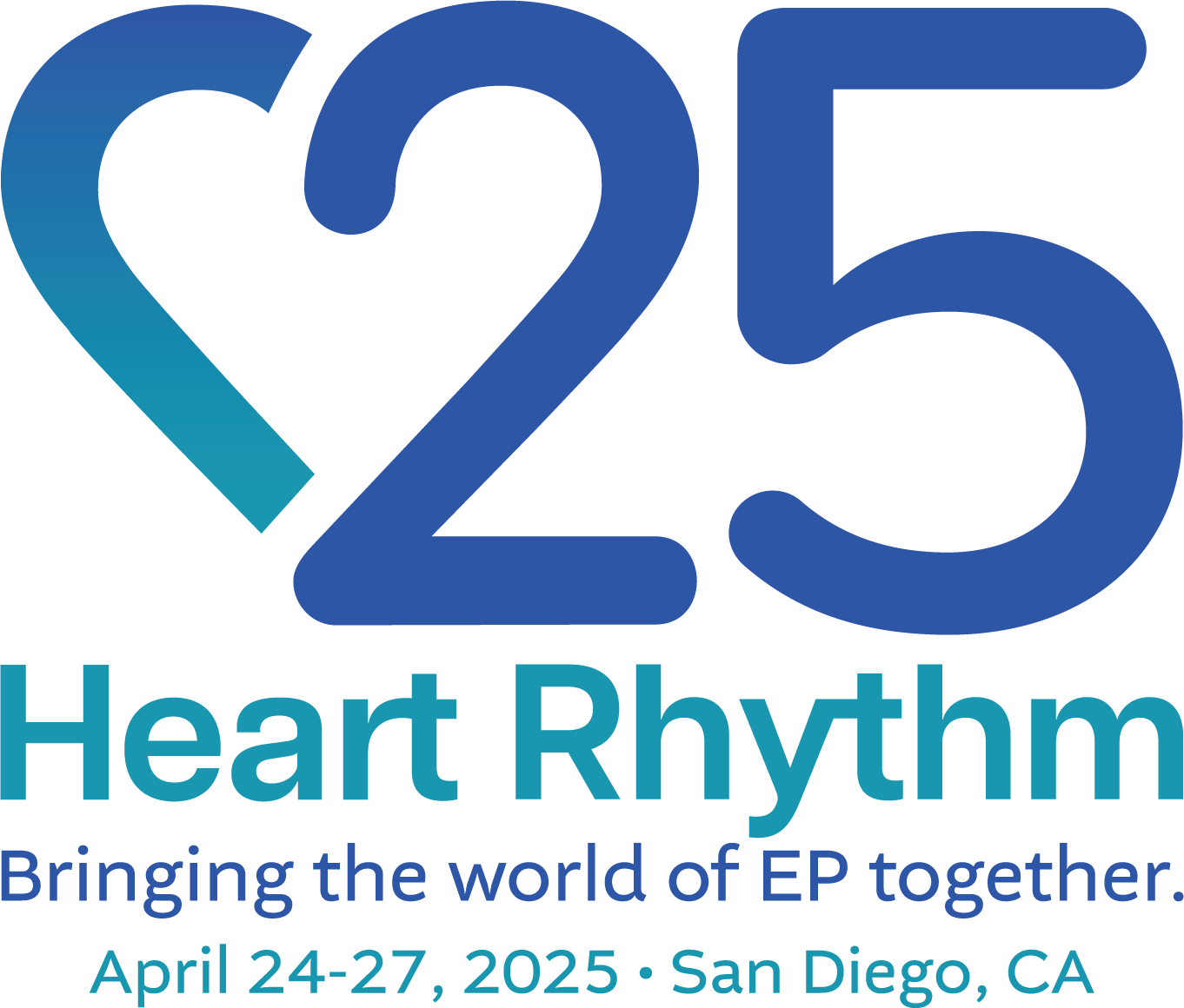 Title: Neque porro quisquam est qui dolorem ipsum quia dolor sit amet, consectetur, adipisci velit interdum et malesuada fames ac ante ipsum primis in faucibus nulla vulputate pulvinar interdum
Authors: Quisque orci metus, fermentum eget lectus vitae, vestibulum suscipit orci. Vivamus non tortor mollis, hendrerit lacus quis, euismod enim. Pellentesque habitant morbi tristique senectus et netus et malesuada fames ac turpis egestas. Sed dapibus lorem magna, sit amet pretium ligula
Background
Results
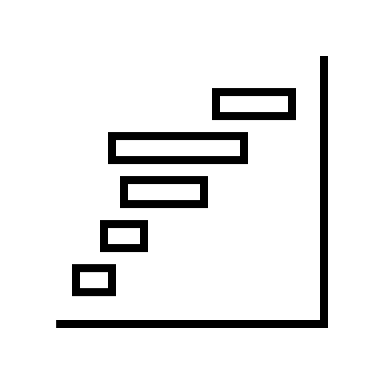 Quisque orci metus, fermentum eget lectus vitae, vestibulum suscipit orci. Vivamus non tortor mollis, hendrerit lacus quis, euismod enim:

Phasellus vitae finibus urna, et laoreet metus. Nunc sed mauris vestibulum, fringilla sem faucibus, convallis ex. Ut orci sem, vehicula non fermentum ac, posuere fringilla dolor. 

Quisque orci metus, fermentum eget lectus vitae, vestibulum suscipit orci. Vivamus non tortor mollis, hendrerit lacus quis, euismod enim. Pellentesque habitant morbi tristique senectus
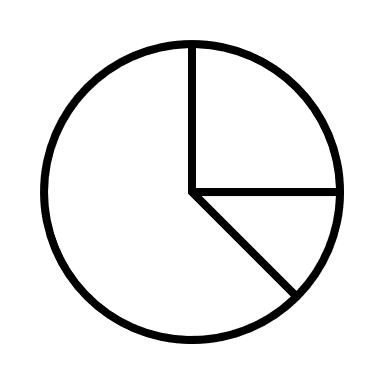 Quisque orci metus, fermentum eget lectus vitae, vestibulum suscipit orci. Vivamus non tortor mollis, hendrerit lacus quis, euismod enim: Phasellus vitae finibus urna, et laoreet metus. Nunc sed mauris vestibulum, fringilla sem faucibus, convallis ex. Ut orci sem, vehicula non fermentum ac, posuere fringilla dolor.
Quisque orci metus, fermentum eget lectus vitae, vestibulum suscipit orci. Vivamus non tortor mollis, hendrerit lacus quis, euismod enim: Phasellus vitae finibus urna, et laoreet metus. Nunc sed mauris vestibulum, fringilla sem faucibus, convallis ex. Ut orci sem, vehicula non fermentum ac, posuere fringilla dolor.
Objective(s)
Quisque orci metus, fermentum eget lectus vitae, vestibulum suscipit orci. Vivamus non tortor mollis, hendrerit lacus quis, euismod enim: Phasellus vitae finibus urna, et laoreet metus. Nunc sed mauris vestibulum, fringilla sem faucibus, convallis ex. Ut orci sem, vehicula non fermentum ac, posuere fringilla dolor.
Quisque orci metus, fermentum eget lectus vitae, vestibulum suscipit orci. Vivamus non tortor mollis, hendrerit lacus quis, euismod enim: Phasellus vitae finibus urna, et laoreet metus. Nunc sed mauris vestibulum, fringilla sem faucibus, convallis ex. Ut orci sem, vehicula non fermentum ac, posuere fringilla dolor.
Quisque orci metus, fermentum eget lectus vitae, vestibulum suscipit orci
Vivamus non tortor mollis, hendrerit lacus quis, euismod enim:
Phasellus vitae finibus urna, et laoreet metus. Nunc sed mauris vestibulum, fringilla sem faucibus, convallis ex. Ut orci sem, vehicula non fermentum ac, posuere fringilla dolor. 
Quisque orci metus, fermentum eget lectus vitae, vestibulum suscipit orci
Vivamus non tortor mollis, hendrerit lacus quis, euismod enim. Pellentesque habitan
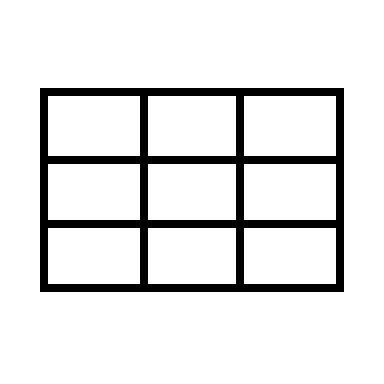 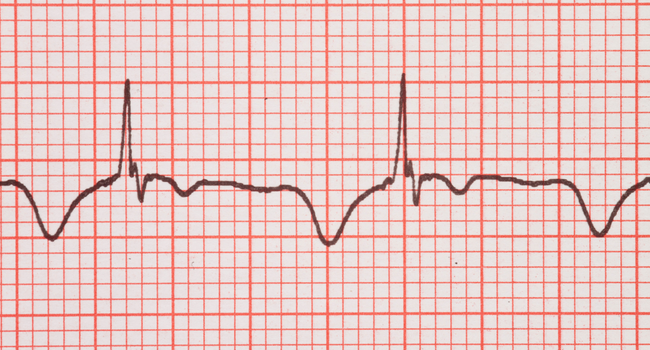 Disclosures / Acknowledgments
Method
Conclusion
Quisque orci metus, fermentum eget lectus vitae, vestibulum suscipit orci
Vivamus non tortor mollis, hendrerit lacus quis, euismod enim:
Phasellus vitae finibus urna, et laoreet metus. Nunc sed mauris vestibulum, fringilla sem faucibus, convallis ex. Ut orci sem, vehicula non fermentum ac, posuere fringilla dolor. 
Quisque orci metus, fermentum eget lectus vitae, vestibulum suscipit orci
Vivamus non tortor mollis, hendrerit lacus quis, euismod enim. Pellentesque habitan
Quisque orci metus, fermentum eget lectus vitae, vestibulum suscipit orci

Vivamus non tortor mollis, hendrerit lacus quis, euismod enim:

Phasellus vitae finibus urna, et laoreet metus. Nunc sed mauris vestibulum, fringilla sem faucibus, convallis ex.
Quisque orci metus, fermentum eget lectus vitae, vestibulum suscipit orci. Vivamus non tortor mollis, hendrerit lacus quis, euismod enim:

Phasellus vitae finibus urna, et laoreet metus. Nunc sed mauris vestibulum, fringilla sem faucibus, convallis ex. Ut orci sem, vehicula non fermentum ac, posuere fringilla dolor. 

Quisque orci metus, fermentum eget lectus vitae, vestibulum suscipit orci. Vivamus non tortor mollis, hendrerit lacus quis, euismod enim. Pellentesque habitant morbi tristique senectus
#HRS2025
Digital Health
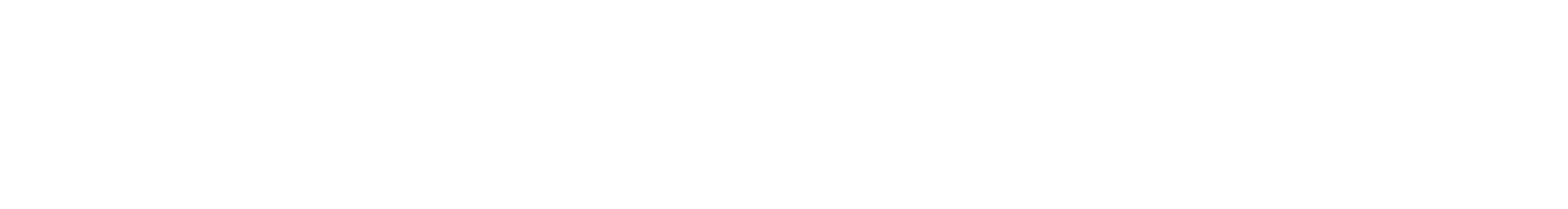 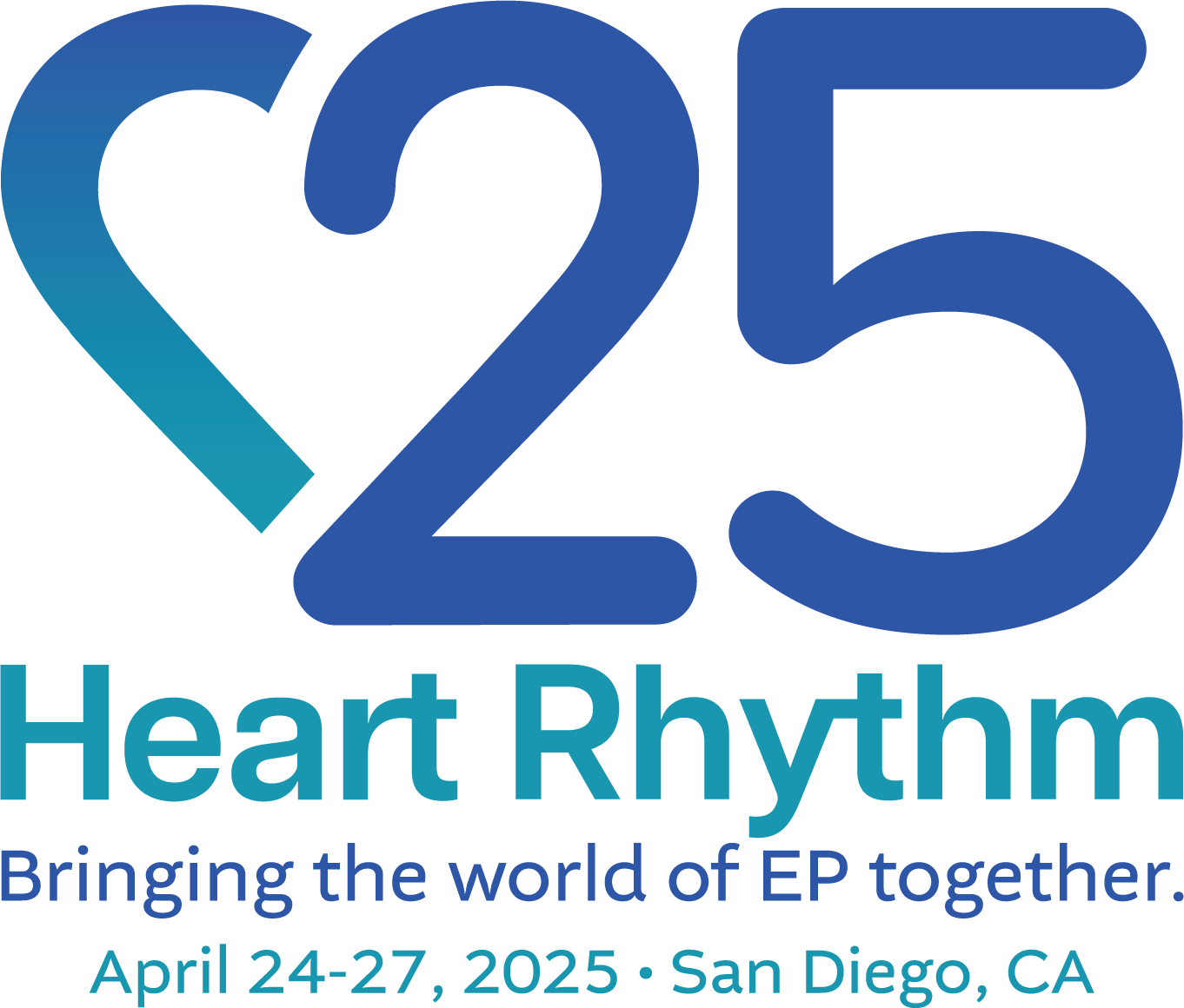 Title: Neque porro quisquam est qui dolorem ipsum quia dolor sit amet, consectetur, adipisci velit interdum et malesuada fames ac ante ipsum primis in faucibus nulla vulputate pulvinar interdum
Authors: Quisque orci metus, fermentum eget lectus vitae, vestibulum suscipit orci. Vivamus non tortor mollis, hendrerit lacus quis, euismod enim. Pellentesque habitant morbi tristique senectus et netus et malesuada fames ac turpis egestas. Sed dapibus lorem magna, sit amet pretium ligula
Background
Results
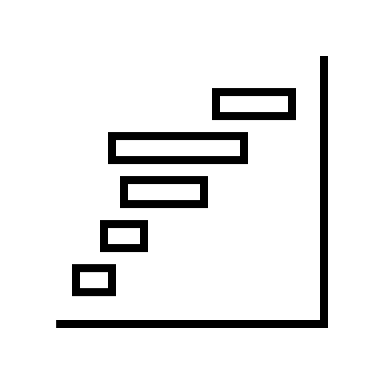 Quisque orci metus, fermentum eget lectus vitae, vestibulum suscipit orci. Vivamus non tortor mollis, hendrerit lacus quis, euismod enim:

Phasellus vitae finibus urna, et laoreet metus. Nunc sed mauris vestibulum, fringilla sem faucibus, convallis ex. Ut orci sem, vehicula non fermentum ac, posuere fringilla dolor. 

Quisque orci metus, fermentum eget lectus vitae, vestibulum suscipit orci. Vivamus non tortor mollis, hendrerit lacus quis, euismod enim. Pellentesque habitant morbi tristique senectus
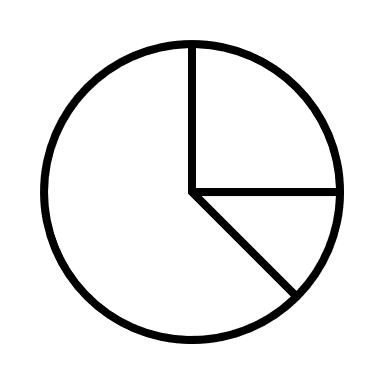 Quisque orci metus, fermentum eget lectus vitae, vestibulum suscipit orci. Vivamus non tortor mollis, hendrerit lacus quis, euismod enim: Phasellus vitae finibus urna, et laoreet metus. Nunc sed mauris vestibulum, fringilla sem faucibus, convallis ex. Ut orci sem, vehicula non fermentum ac, posuere fringilla dolor.
Quisque orci metus, fermentum eget lectus vitae, vestibulum suscipit orci. Vivamus non tortor mollis, hendrerit lacus quis, euismod enim: Phasellus vitae finibus urna, et laoreet metus. Nunc sed mauris vestibulum, fringilla sem faucibus, convallis ex. Ut orci sem, vehicula non fermentum ac, posuere fringilla dolor.
Objective(s)
Quisque orci metus, fermentum eget lectus vitae, vestibulum suscipit orci. Vivamus non tortor mollis, hendrerit lacus quis, euismod enim: Phasellus vitae finibus urna, et laoreet metus. Nunc sed mauris vestibulum, fringilla sem faucibus, convallis ex. Ut orci sem, vehicula non fermentum ac, posuere fringilla dolor.
Quisque orci metus, fermentum eget lectus vitae, vestibulum suscipit orci. Vivamus non tortor mollis, hendrerit lacus quis, euismod enim: Phasellus vitae finibus urna, et laoreet metus. Nunc sed mauris vestibulum, fringilla sem faucibus, convallis ex. Ut orci sem, vehicula non fermentum ac, posuere fringilla dolor.
Quisque orci metus, fermentum eget lectus vitae, vestibulum suscipit orci
Vivamus non tortor mollis, hendrerit lacus quis, euismod enim:
Phasellus vitae finibus urna, et laoreet metus. Nunc sed mauris vestibulum, fringilla sem faucibus, convallis ex. Ut orci sem, vehicula non fermentum ac, posuere fringilla dolor. 
Quisque orci metus, fermentum eget lectus vitae, vestibulum suscipit orci
Vivamus non tortor mollis, hendrerit lacus quis, euismod enim. Pellentesque habitan
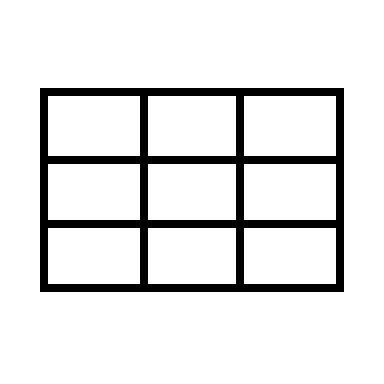 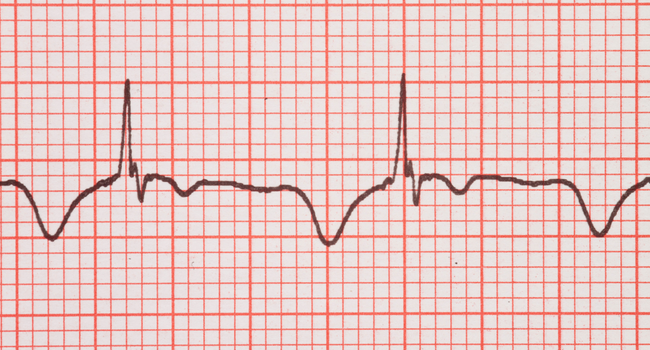 Disclosures / Acknowledgments
Method
Conclusion
Quisque orci metus, fermentum eget lectus vitae, vestibulum suscipit orci
Vivamus non tortor mollis, hendrerit lacus quis, euismod enim:
Phasellus vitae finibus urna, et laoreet metus. Nunc sed mauris vestibulum, fringilla sem faucibus, convallis ex. Ut orci sem, vehicula non fermentum ac, posuere fringilla dolor. 
Quisque orci metus, fermentum eget lectus vitae, vestibulum suscipit orci
Vivamus non tortor mollis, hendrerit lacus quis, euismod enim. Pellentesque habitan
Quisque orci metus, fermentum eget lectus vitae, vestibulum suscipit orci

Vivamus non tortor mollis, hendrerit lacus quis, euismod enim:

Phasellus vitae finibus urna, et laoreet metus. Nunc sed mauris vestibulum, fringilla sem faucibus, convallis ex.
Quisque orci metus, fermentum eget lectus vitae, vestibulum suscipit orci. Vivamus non tortor mollis, hendrerit lacus quis, euismod enim:

Phasellus vitae finibus urna, et laoreet metus. Nunc sed mauris vestibulum, fringilla sem faucibus, convallis ex. Ut orci sem, vehicula non fermentum ac, posuere fringilla dolor. 

Quisque orci metus, fermentum eget lectus vitae, vestibulum suscipit orci. Vivamus non tortor mollis, hendrerit lacus quis, euismod enim. Pellentesque habitant morbi tristique senectus
#HRS2025
Pediatric EP/ACHD
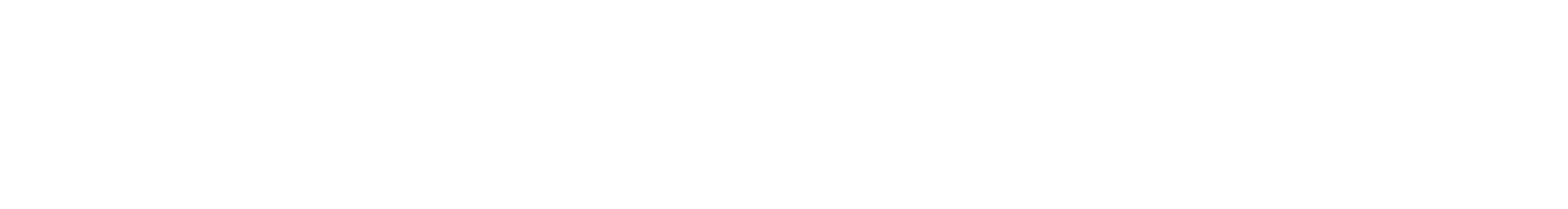 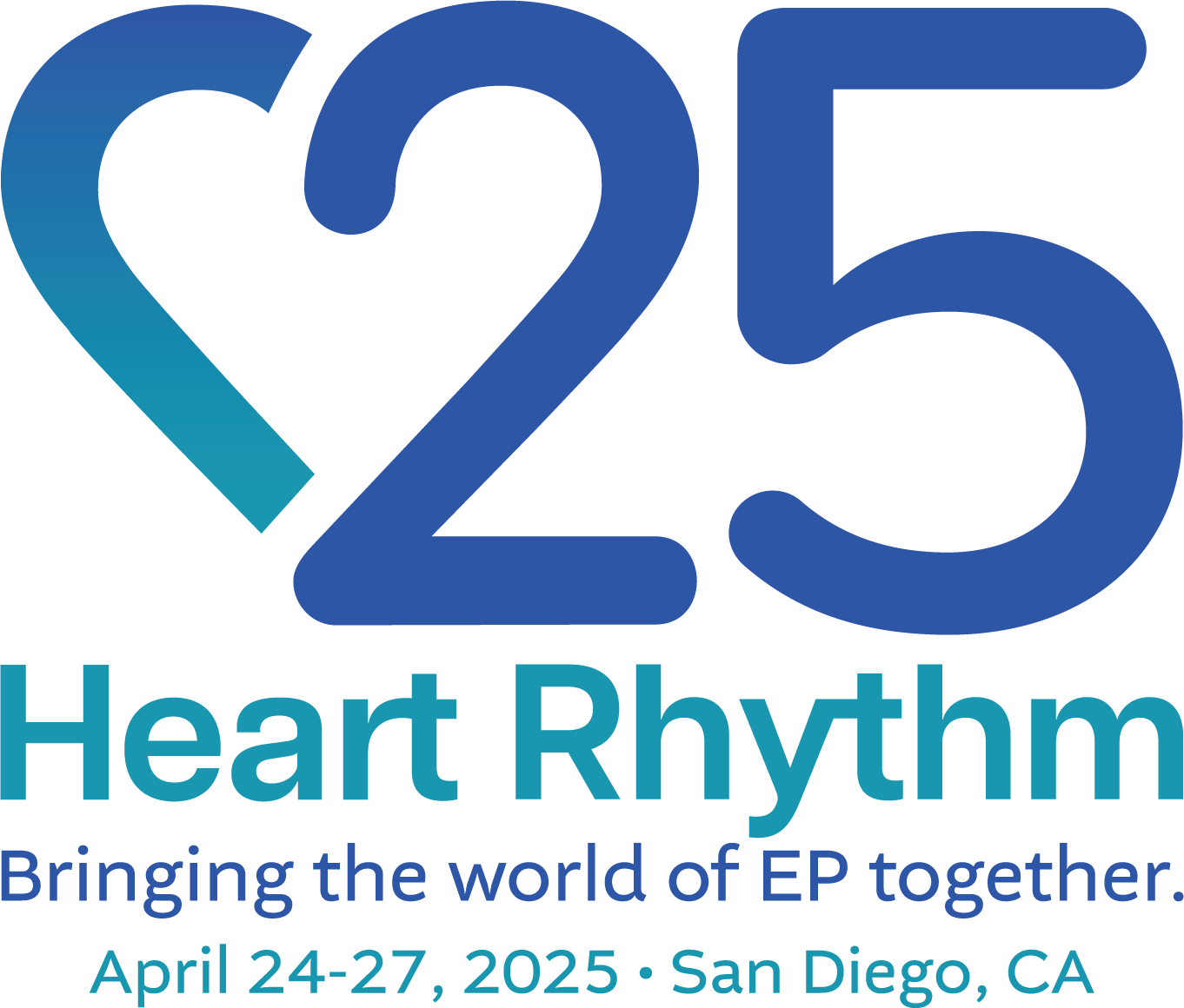 Title: Neque porro quisquam est qui dolorem ipsum quia dolor sit amet, consectetur, adipisci velit interdum et malesuada fames ac ante ipsum primis in faucibus nulla vulputate pulvinar interdum
Authors: Quisque orci metus, fermentum eget lectus vitae, vestibulum suscipit orci. Vivamus non tortor mollis, hendrerit lacus quis, euismod enim. Pellentesque habitant morbi tristique senectus et netus et malesuada fames ac turpis egestas. Sed dapibus lorem magna, sit amet pretium ligula
Background
Results
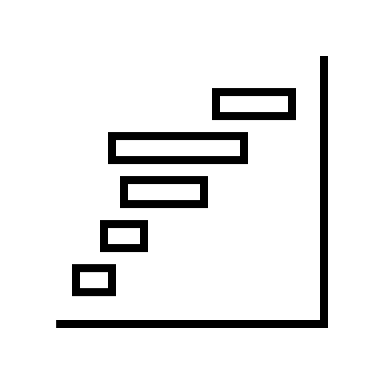 Quisque orci metus, fermentum eget lectus vitae, vestibulum suscipit orci. Vivamus non tortor mollis, hendrerit lacus quis, euismod enim:

Phasellus vitae finibus urna, et laoreet metus. Nunc sed mauris vestibulum, fringilla sem faucibus, convallis ex. Ut orci sem, vehicula non fermentum ac, posuere fringilla dolor. 

Quisque orci metus, fermentum eget lectus vitae, vestibulum suscipit orci. Vivamus non tortor mollis, hendrerit lacus quis, euismod enim. Pellentesque habitant morbi tristique senectus
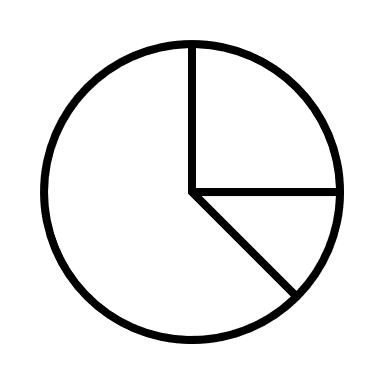 Quisque orci metus, fermentum eget lectus vitae, vestibulum suscipit orci. Vivamus non tortor mollis, hendrerit lacus quis, euismod enim: Phasellus vitae finibus urna, et laoreet metus. Nunc sed mauris vestibulum, fringilla sem faucibus, convallis ex. Ut orci sem, vehicula non fermentum ac, posuere fringilla dolor.
Quisque orci metus, fermentum eget lectus vitae, vestibulum suscipit orci. Vivamus non tortor mollis, hendrerit lacus quis, euismod enim: Phasellus vitae finibus urna, et laoreet metus. Nunc sed mauris vestibulum, fringilla sem faucibus, convallis ex. Ut orci sem, vehicula non fermentum ac, posuere fringilla dolor.
Objective(s)
Quisque orci metus, fermentum eget lectus vitae, vestibulum suscipit orci. Vivamus non tortor mollis, hendrerit lacus quis, euismod enim: Phasellus vitae finibus urna, et laoreet metus. Nunc sed mauris vestibulum, fringilla sem faucibus, convallis ex. Ut orci sem, vehicula non fermentum ac, posuere fringilla dolor.
Quisque orci metus, fermentum eget lectus vitae, vestibulum suscipit orci. Vivamus non tortor mollis, hendrerit lacus quis, euismod enim: Phasellus vitae finibus urna, et laoreet metus. Nunc sed mauris vestibulum, fringilla sem faucibus, convallis ex. Ut orci sem, vehicula non fermentum ac, posuere fringilla dolor.
Quisque orci metus, fermentum eget lectus vitae, vestibulum suscipit orci
Vivamus non tortor mollis, hendrerit lacus quis, euismod enim:
Phasellus vitae finibus urna, et laoreet metus. Nunc sed mauris vestibulum, fringilla sem faucibus, convallis ex. Ut orci sem, vehicula non fermentum ac, posuere fringilla dolor. 
Quisque orci metus, fermentum eget lectus vitae, vestibulum suscipit orci
Vivamus non tortor mollis, hendrerit lacus quis, euismod enim. Pellentesque habitan
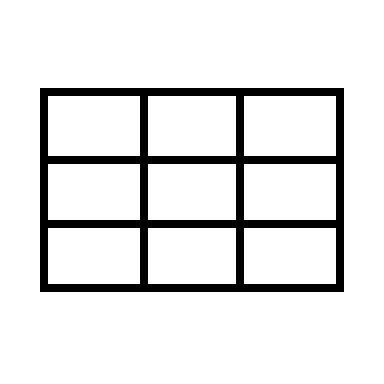 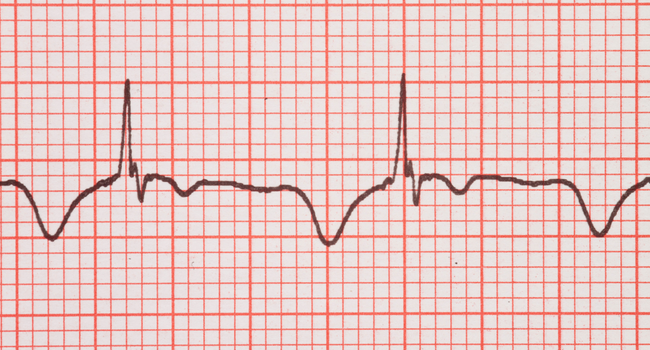 Disclosures / Acknowledgments
Method
Conclusion
Quisque orci metus, fermentum eget lectus vitae, vestibulum suscipit orci
Vivamus non tortor mollis, hendrerit lacus quis, euismod enim:
Phasellus vitae finibus urna, et laoreet metus. Nunc sed mauris vestibulum, fringilla sem faucibus, convallis ex. Ut orci sem, vehicula non fermentum ac, posuere fringilla dolor. 
Quisque orci metus, fermentum eget lectus vitae, vestibulum suscipit orci
Vivamus non tortor mollis, hendrerit lacus quis, euismod enim. Pellentesque habitan
Quisque orci metus, fermentum eget lectus vitae, vestibulum suscipit orci

Vivamus non tortor mollis, hendrerit lacus quis, euismod enim:

Phasellus vitae finibus urna, et laoreet metus. Nunc sed mauris vestibulum, fringilla sem faucibus, convallis ex.
Quisque orci metus, fermentum eget lectus vitae, vestibulum suscipit orci. Vivamus non tortor mollis, hendrerit lacus quis, euismod enim:

Phasellus vitae finibus urna, et laoreet metus. Nunc sed mauris vestibulum, fringilla sem faucibus, convallis ex. Ut orci sem, vehicula non fermentum ac, posuere fringilla dolor. 

Quisque orci metus, fermentum eget lectus vitae, vestibulum suscipit orci. Vivamus non tortor mollis, hendrerit lacus quis, euismod enim. Pellentesque habitant morbi tristique senectus
#HRS2025
Health Economics & Practice Management
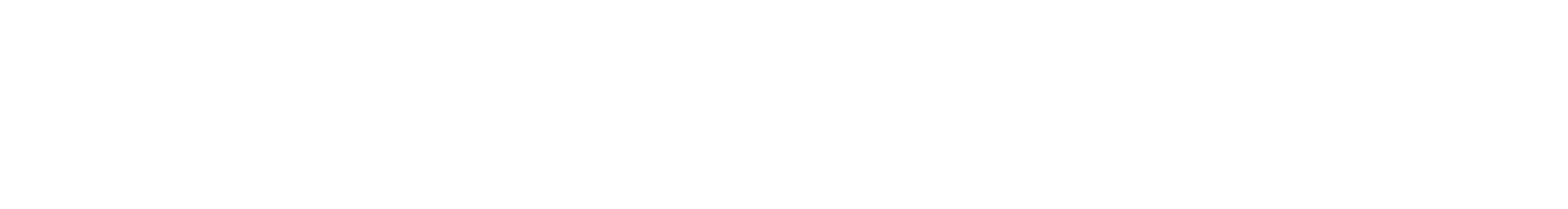 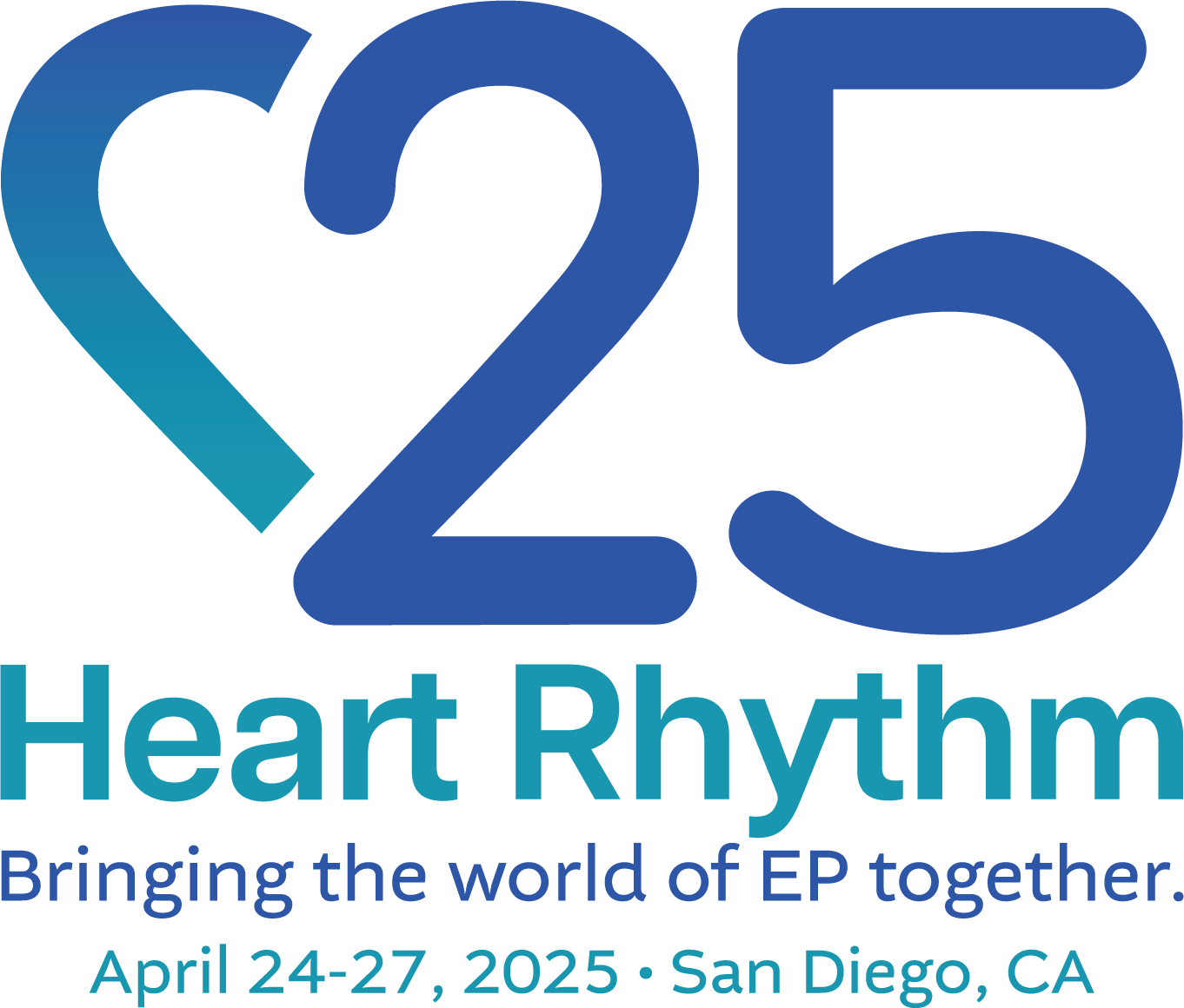 Title: Neque porro quisquam est qui dolorem ipsum quia dolor sit amet, consectetur, adipisci velit interdum et malesuada fames ac ante ipsum primis in faucibus nulla vulputate pulvinar interdum
Authors: Quisque orci metus, fermentum eget lectus vitae, vestibulum suscipit orci. Vivamus non tortor mollis, hendrerit lacus quis, euismod enim. Pellentesque habitant morbi tristique senectus et netus et malesuada fames ac turpis egestas. Sed dapibus lorem magna, sit amet pretium ligula
Background
Results
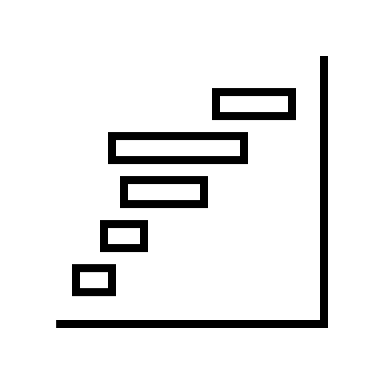 Quisque orci metus, fermentum eget lectus vitae, vestibulum suscipit orci. Vivamus non tortor mollis, hendrerit lacus quis, euismod enim:

Phasellus vitae finibus urna, et laoreet metus. Nunc sed mauris vestibulum, fringilla sem faucibus, convallis ex. Ut orci sem, vehicula non fermentum ac, posuere fringilla dolor. 

Quisque orci metus, fermentum eget lectus vitae, vestibulum suscipit orci. Vivamus non tortor mollis, hendrerit lacus quis, euismod enim. Pellentesque habitant morbi tristique senectus
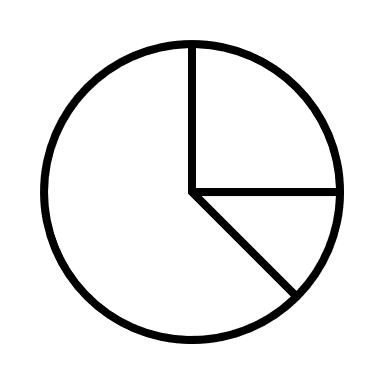 Quisque orci metus, fermentum eget lectus vitae, vestibulum suscipit orci. Vivamus non tortor mollis, hendrerit lacus quis, euismod enim: Phasellus vitae finibus urna, et laoreet metus. Nunc sed mauris vestibulum, fringilla sem faucibus, convallis ex. Ut orci sem, vehicula non fermentum ac, posuere fringilla dolor.
Quisque orci metus, fermentum eget lectus vitae, vestibulum suscipit orci. Vivamus non tortor mollis, hendrerit lacus quis, euismod enim: Phasellus vitae finibus urna, et laoreet metus. Nunc sed mauris vestibulum, fringilla sem faucibus, convallis ex. Ut orci sem, vehicula non fermentum ac, posuere fringilla dolor.
Objective(s)
Quisque orci metus, fermentum eget lectus vitae, vestibulum suscipit orci. Vivamus non tortor mollis, hendrerit lacus quis, euismod enim: Phasellus vitae finibus urna, et laoreet metus. Nunc sed mauris vestibulum, fringilla sem faucibus, convallis ex. Ut orci sem, vehicula non fermentum ac, posuere fringilla dolor.
Quisque orci metus, fermentum eget lectus vitae, vestibulum suscipit orci. Vivamus non tortor mollis, hendrerit lacus quis, euismod enim: Phasellus vitae finibus urna, et laoreet metus. Nunc sed mauris vestibulum, fringilla sem faucibus, convallis ex. Ut orci sem, vehicula non fermentum ac, posuere fringilla dolor.
Quisque orci metus, fermentum eget lectus vitae, vestibulum suscipit orci
Vivamus non tortor mollis, hendrerit lacus quis, euismod enim:
Phasellus vitae finibus urna, et laoreet metus. Nunc sed mauris vestibulum, fringilla sem faucibus, convallis ex. Ut orci sem, vehicula non fermentum ac, posuere fringilla dolor. 
Quisque orci metus, fermentum eget lectus vitae, vestibulum suscipit orci
Vivamus non tortor mollis, hendrerit lacus quis, euismod enim. Pellentesque habitan
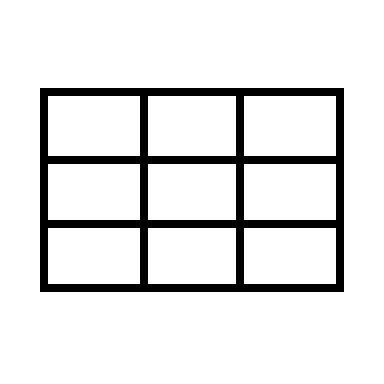 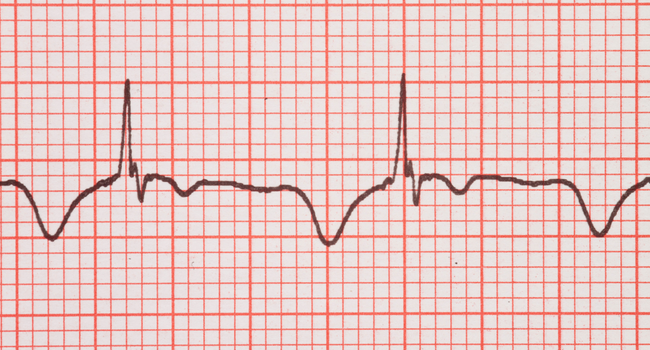 Disclosures / Acknowledgments
Method
Conclusion
Quisque orci metus, fermentum eget lectus vitae, vestibulum suscipit orci
Vivamus non tortor mollis, hendrerit lacus quis, euismod enim:
Phasellus vitae finibus urna, et laoreet metus. Nunc sed mauris vestibulum, fringilla sem faucibus, convallis ex. Ut orci sem, vehicula non fermentum ac, posuere fringilla dolor. 
Quisque orci metus, fermentum eget lectus vitae, vestibulum suscipit orci
Vivamus non tortor mollis, hendrerit lacus quis, euismod enim. Pellentesque habitan
Quisque orci metus, fermentum eget lectus vitae, vestibulum suscipit orci

Vivamus non tortor mollis, hendrerit lacus quis, euismod enim:

Phasellus vitae finibus urna, et laoreet metus. Nunc sed mauris vestibulum, fringilla sem faucibus, convallis ex.
Quisque orci metus, fermentum eget lectus vitae, vestibulum suscipit orci. Vivamus non tortor mollis, hendrerit lacus quis, euismod enim:

Phasellus vitae finibus urna, et laoreet metus. Nunc sed mauris vestibulum, fringilla sem faucibus, convallis ex. Ut orci sem, vehicula non fermentum ac, posuere fringilla dolor. 

Quisque orci metus, fermentum eget lectus vitae, vestibulum suscipit orci. Vivamus non tortor mollis, hendrerit lacus quis, euismod enim. Pellentesque habitant morbi tristique senectus
Provocative Cases
#HRS2025
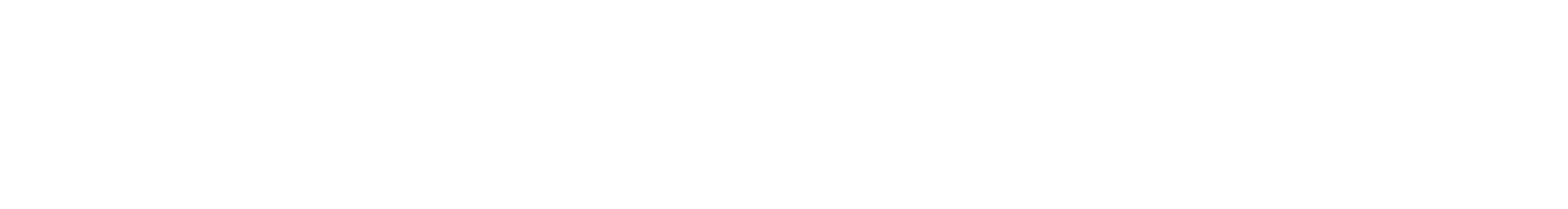 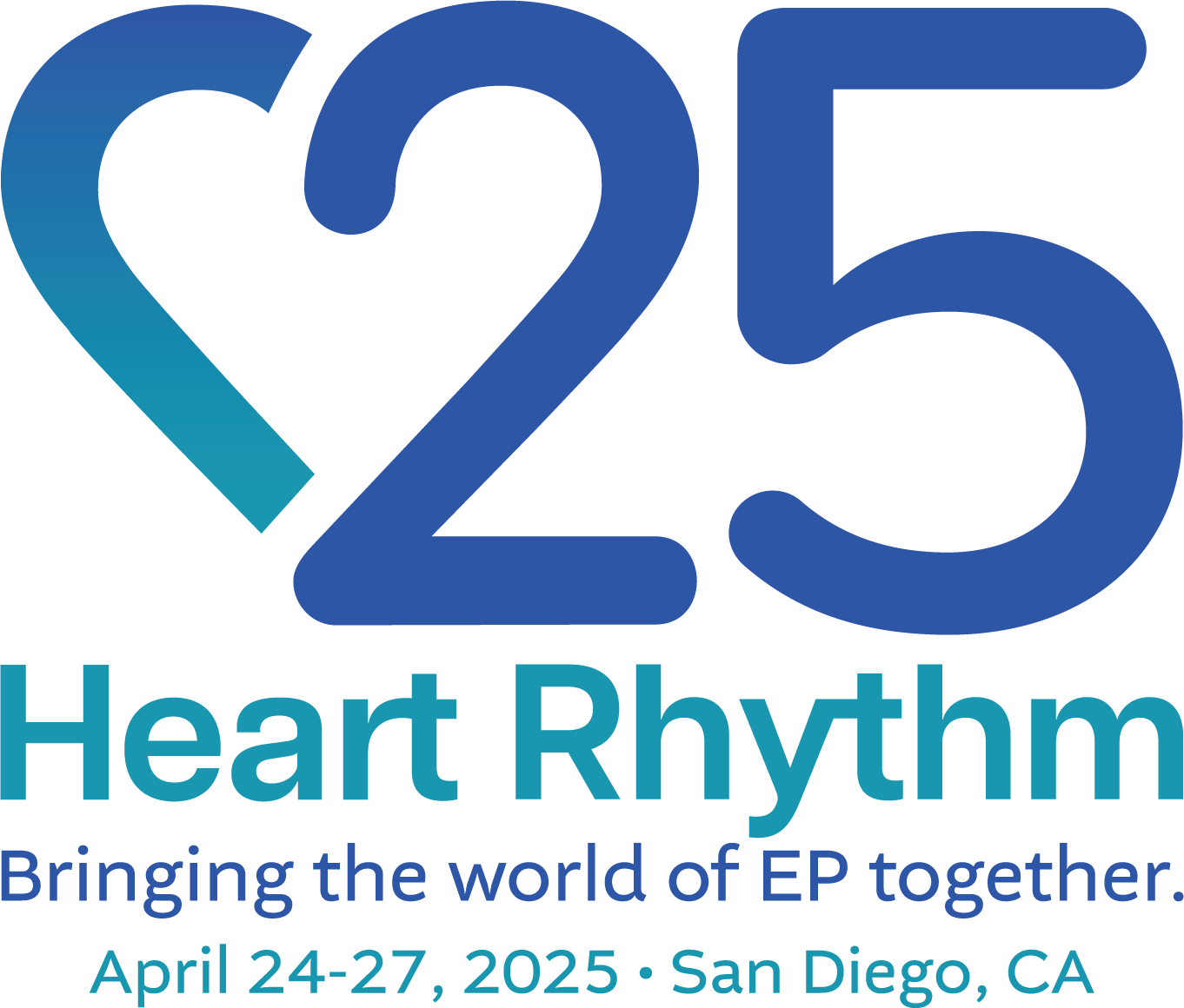 Title: Neque porro quisquam est qui dolorem ipsum quia dolor sit amet, consectetur, adipisci velit interdum et malesuada fames ac ante ipsum primis in faucibus nulla vulputate pulvinar interdum
Authors: Quisque orci metus, fermentum eget lectus vitae, vestibulum suscipit orci. Vivamus non tortor mollis, hendrerit lacus quis, euismod enim. Pellentesque habitant morbi tristique senectus et netus et malesuada fames ac turpis egestas. Sed dapibus lorem magna, sit amet pretium ligula
Background
Results
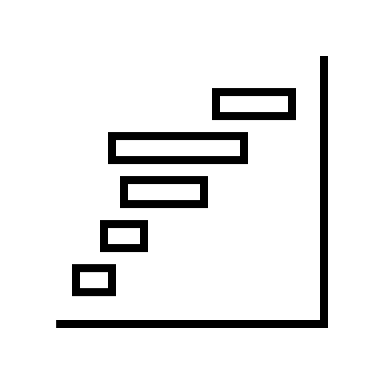 Quisque orci metus, fermentum eget lectus vitae, vestibulum suscipit orci. Vivamus non tortor mollis, hendrerit lacus quis, euismod enim:

Phasellus vitae finibus urna, et laoreet metus. Nunc sed mauris vestibulum, fringilla sem faucibus, convallis ex. Ut orci sem, vehicula non fermentum ac, posuere fringilla dolor. 

Quisque orci metus, fermentum eget lectus vitae, vestibulum suscipit orci. Vivamus non tortor mollis, hendrerit lacus quis, euismod enim. Pellentesque habitant morbi tristique senectus
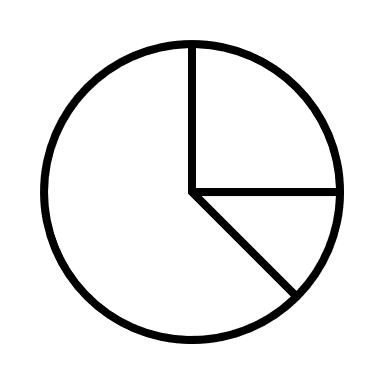 Quisque orci metus, fermentum eget lectus vitae, vestibulum suscipit orci. Vivamus non tortor mollis, hendrerit lacus quis, euismod enim: Phasellus vitae finibus urna, et laoreet metus. Nunc sed mauris vestibulum, fringilla sem faucibus, convallis ex. Ut orci sem, vehicula non fermentum ac, posuere fringilla dolor.
Quisque orci metus, fermentum eget lectus vitae, vestibulum suscipit orci. Vivamus non tortor mollis, hendrerit lacus quis, euismod enim: Phasellus vitae finibus urna, et laoreet metus. Nunc sed mauris vestibulum, fringilla sem faucibus, convallis ex. Ut orci sem, vehicula non fermentum ac, posuere fringilla dolor.
Objective(s)
Quisque orci metus, fermentum eget lectus vitae, vestibulum suscipit orci. Vivamus non tortor mollis, hendrerit lacus quis, euismod enim: Phasellus vitae finibus urna, et laoreet metus. Nunc sed mauris vestibulum, fringilla sem faucibus, convallis ex. Ut orci sem, vehicula non fermentum ac, posuere fringilla dolor.
Quisque orci metus, fermentum eget lectus vitae, vestibulum suscipit orci. Vivamus non tortor mollis, hendrerit lacus quis, euismod enim: Phasellus vitae finibus urna, et laoreet metus. Nunc sed mauris vestibulum, fringilla sem faucibus, convallis ex. Ut orci sem, vehicula non fermentum ac, posuere fringilla dolor.
Quisque orci metus, fermentum eget lectus vitae, vestibulum suscipit orci
Vivamus non tortor mollis, hendrerit lacus quis, euismod enim:
Phasellus vitae finibus urna, et laoreet metus. Nunc sed mauris vestibulum, fringilla sem faucibus, convallis ex. Ut orci sem, vehicula non fermentum ac, posuere fringilla dolor. 
Quisque orci metus, fermentum eget lectus vitae, vestibulum suscipit orci
Vivamus non tortor mollis, hendrerit lacus quis, euismod enim. Pellentesque habitan
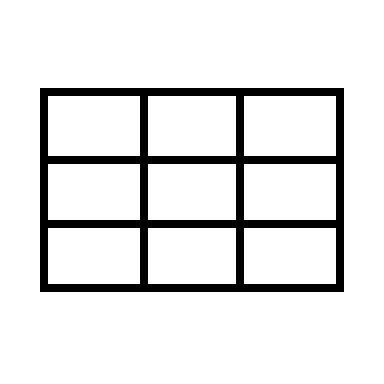 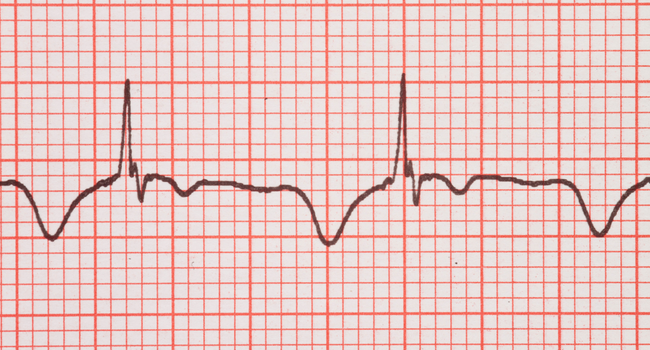 Disclosures / Acknowledgments
Method
Conclusion
Quisque orci metus, fermentum eget lectus vitae, vestibulum suscipit orci
Vivamus non tortor mollis, hendrerit lacus quis, euismod enim:
Phasellus vitae finibus urna, et laoreet metus. Nunc sed mauris vestibulum, fringilla sem faucibus, convallis ex. Ut orci sem, vehicula non fermentum ac, posuere fringilla dolor. 
Quisque orci metus, fermentum eget lectus vitae, vestibulum suscipit orci
Vivamus non tortor mollis, hendrerit lacus quis, euismod enim. Pellentesque habitan
Quisque orci metus, fermentum eget lectus vitae, vestibulum suscipit orci

Vivamus non tortor mollis, hendrerit lacus quis, euismod enim:

Phasellus vitae finibus urna, et laoreet metus. Nunc sed mauris vestibulum, fringilla sem faucibus, convallis ex.
Quisque orci metus, fermentum eget lectus vitae, vestibulum suscipit orci. Vivamus non tortor mollis, hendrerit lacus quis, euismod enim:

Phasellus vitae finibus urna, et laoreet metus. Nunc sed mauris vestibulum, fringilla sem faucibus, convallis ex. Ut orci sem, vehicula non fermentum ac, posuere fringilla dolor. 

Quisque orci metus, fermentum eget lectus vitae, vestibulum suscipit orci. Vivamus non tortor mollis, hendrerit lacus quis, euismod enim. Pellentesque habitant morbi tristique senectus
Teaching Case Reports
#HRS2025
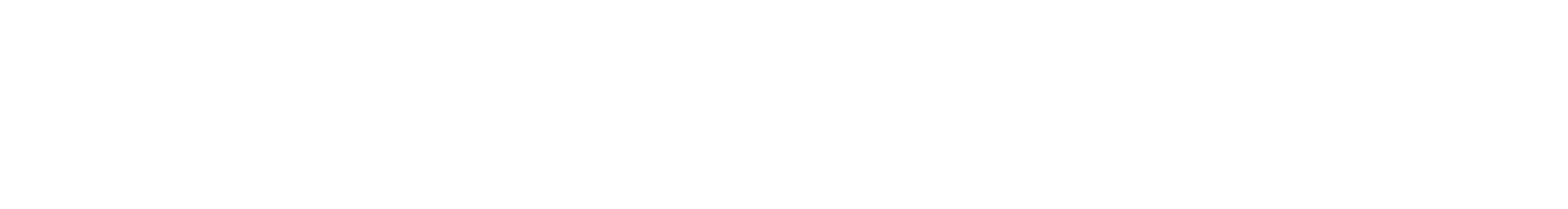 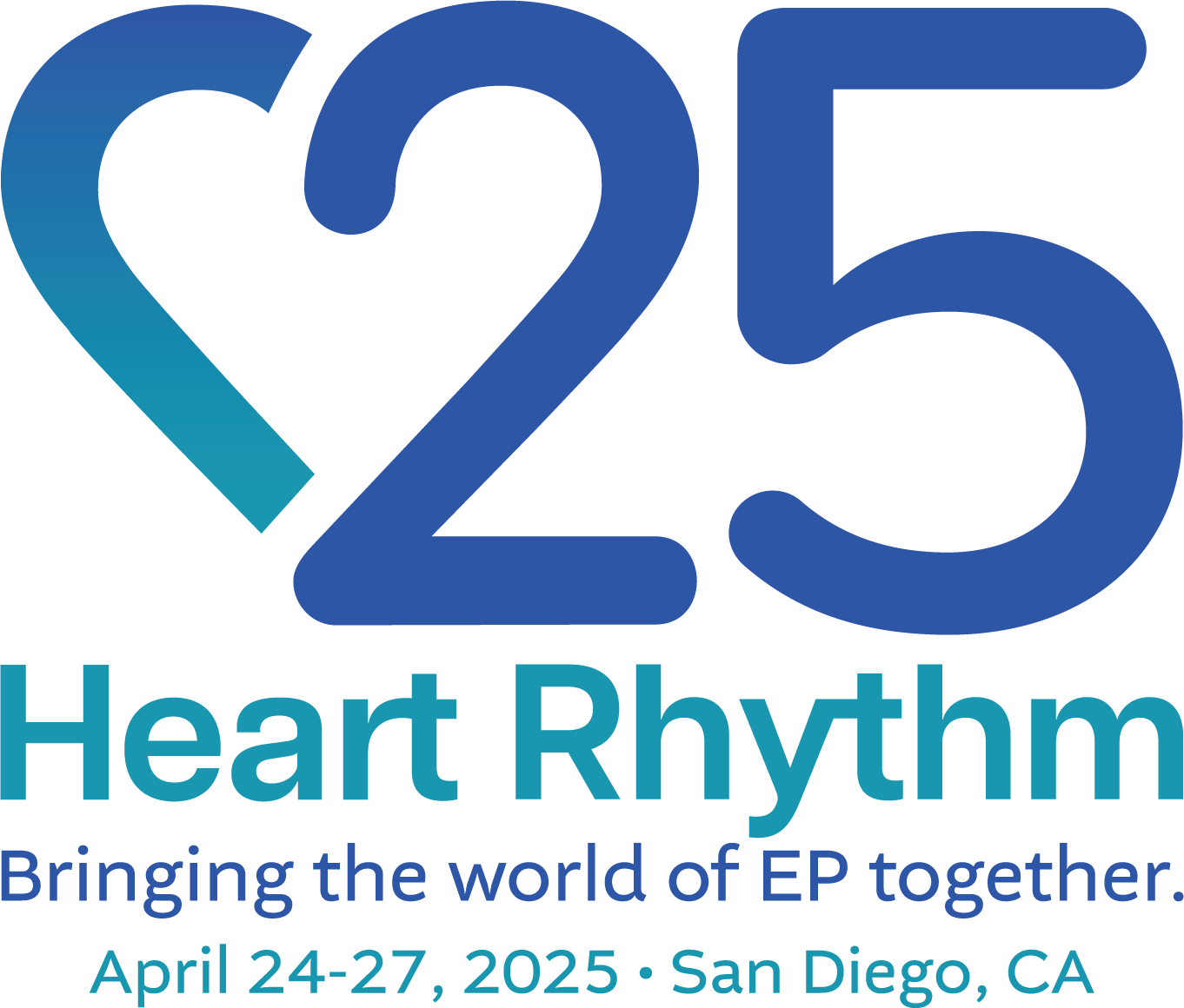 Title: Neque porro quisquam est qui dolorem ipsum quia dolor sit amet, consectetur, adipisci velit interdum et malesuada fames ac ante ipsum primis in faucibus nulla vulputate pulvinar interdum
Authors: Quisque orci metus, fermentum eget lectus vitae, vestibulum suscipit orci. Vivamus non tortor mollis, hendrerit lacus quis, euismod enim. Pellentesque habitant morbi tristique senectus et netus et malesuada fames ac turpis egestas. Sed dapibus lorem magna, sit amet pretium ligula
Background
Results
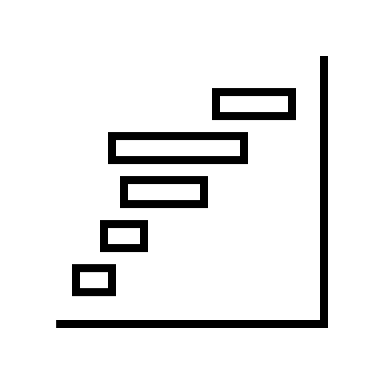 Quisque orci metus, fermentum eget lectus vitae, vestibulum suscipit orci. Vivamus non tortor mollis, hendrerit lacus quis, euismod enim:

Phasellus vitae finibus urna, et laoreet metus. Nunc sed mauris vestibulum, fringilla sem faucibus, convallis ex. Ut orci sem, vehicula non fermentum ac, posuere fringilla dolor. 

Quisque orci metus, fermentum eget lectus vitae, vestibulum suscipit orci. Vivamus non tortor mollis, hendrerit lacus quis, euismod enim. Pellentesque habitant morbi tristique senectus
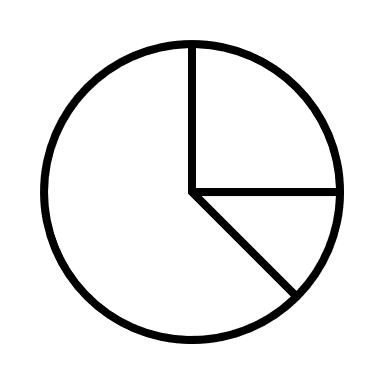 Quisque orci metus, fermentum eget lectus vitae, vestibulum suscipit orci. Vivamus non tortor mollis, hendrerit lacus quis, euismod enim: Phasellus vitae finibus urna, et laoreet metus. Nunc sed mauris vestibulum, fringilla sem faucibus, convallis ex. Ut orci sem, vehicula non fermentum ac, posuere fringilla dolor.
Quisque orci metus, fermentum eget lectus vitae, vestibulum suscipit orci. Vivamus non tortor mollis, hendrerit lacus quis, euismod enim: Phasellus vitae finibus urna, et laoreet metus. Nunc sed mauris vestibulum, fringilla sem faucibus, convallis ex. Ut orci sem, vehicula non fermentum ac, posuere fringilla dolor.
Objective(s)
Quisque orci metus, fermentum eget lectus vitae, vestibulum suscipit orci. Vivamus non tortor mollis, hendrerit lacus quis, euismod enim: Phasellus vitae finibus urna, et laoreet metus. Nunc sed mauris vestibulum, fringilla sem faucibus, convallis ex. Ut orci sem, vehicula non fermentum ac, posuere fringilla dolor.
Quisque orci metus, fermentum eget lectus vitae, vestibulum suscipit orci. Vivamus non tortor mollis, hendrerit lacus quis, euismod enim: Phasellus vitae finibus urna, et laoreet metus. Nunc sed mauris vestibulum, fringilla sem faucibus, convallis ex. Ut orci sem, vehicula non fermentum ac, posuere fringilla dolor.
Quisque orci metus, fermentum eget lectus vitae, vestibulum suscipit orci
Vivamus non tortor mollis, hendrerit lacus quis, euismod enim:
Phasellus vitae finibus urna, et laoreet metus. Nunc sed mauris vestibulum, fringilla sem faucibus, convallis ex. Ut orci sem, vehicula non fermentum ac, posuere fringilla dolor. 
Quisque orci metus, fermentum eget lectus vitae, vestibulum suscipit orci
Vivamus non tortor mollis, hendrerit lacus quis, euismod enim. Pellentesque habitan
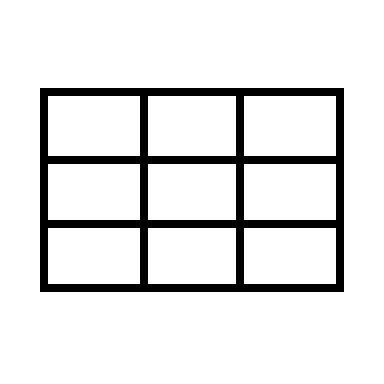 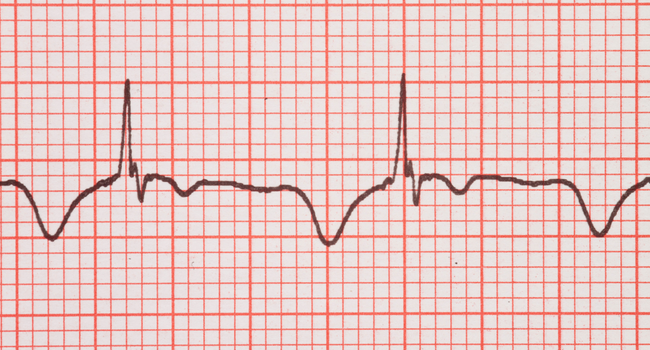 Disclosures / Acknowledgments
Method
Conclusion
Quisque orci metus, fermentum eget lectus vitae, vestibulum suscipit orci
Vivamus non tortor mollis, hendrerit lacus quis, euismod enim:
Phasellus vitae finibus urna, et laoreet metus. Nunc sed mauris vestibulum, fringilla sem faucibus, convallis ex. Ut orci sem, vehicula non fermentum ac, posuere fringilla dolor. 
Quisque orci metus, fermentum eget lectus vitae, vestibulum suscipit orci
Vivamus non tortor mollis, hendrerit lacus quis, euismod enim. Pellentesque habitan
Quisque orci metus, fermentum eget lectus vitae, vestibulum suscipit orci

Vivamus non tortor mollis, hendrerit lacus quis, euismod enim:

Phasellus vitae finibus urna, et laoreet metus. Nunc sed mauris vestibulum, fringilla sem faucibus, convallis ex.
Quisque orci metus, fermentum eget lectus vitae, vestibulum suscipit orci. Vivamus non tortor mollis, hendrerit lacus quis, euismod enim:

Phasellus vitae finibus urna, et laoreet metus. Nunc sed mauris vestibulum, fringilla sem faucibus, convallis ex. Ut orci sem, vehicula non fermentum ac, posuere fringilla dolor. 

Quisque orci metus, fermentum eget lectus vitae, vestibulum suscipit orci. Vivamus non tortor mollis, hendrerit lacus quis, euismod enim. Pellentesque habitant morbi tristique senectus
Teaching & Training
#HRS2025
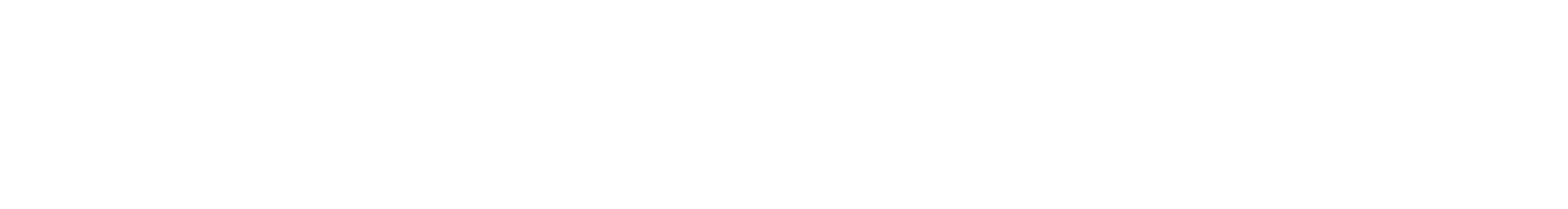